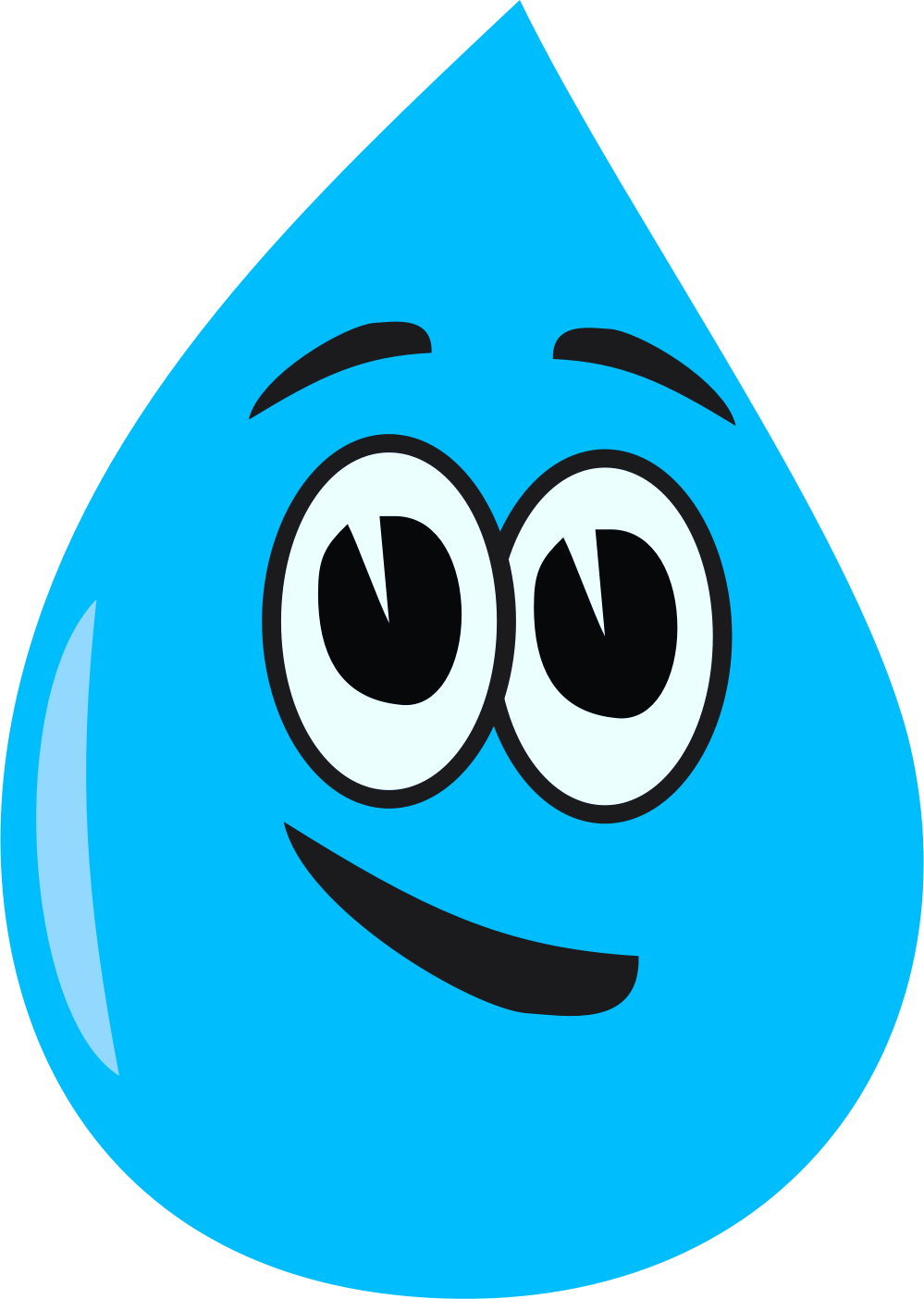 Reducing Flooding (Part 1)
Lesson aim:
To understand how we can reduce flooding through the catchment using flood schemes
Lesson objectives:
Learn what flood resilience is and the different types
Introduce different types of flood defences
Think of ways we can stop or reduce flooding
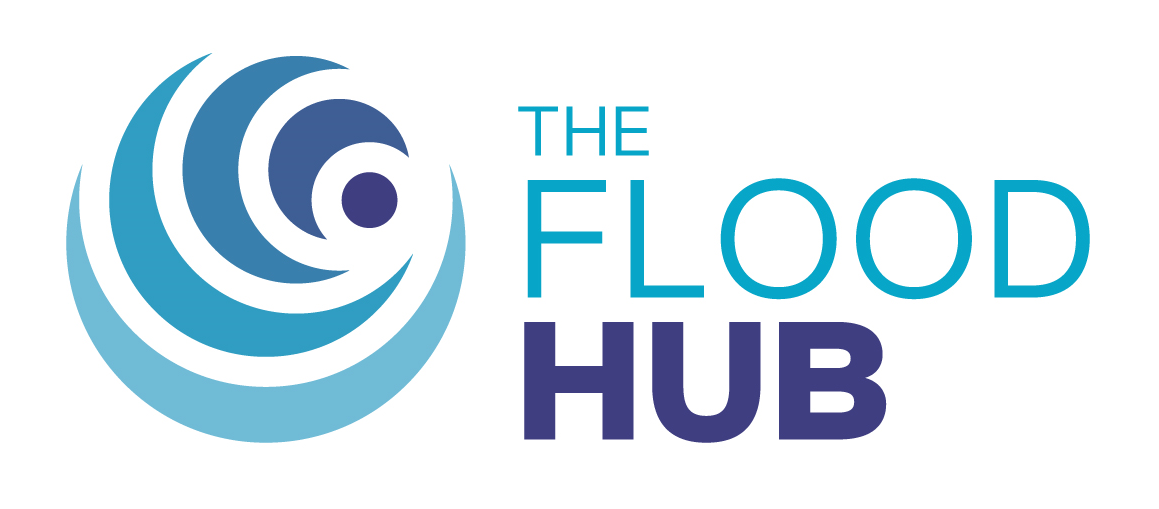 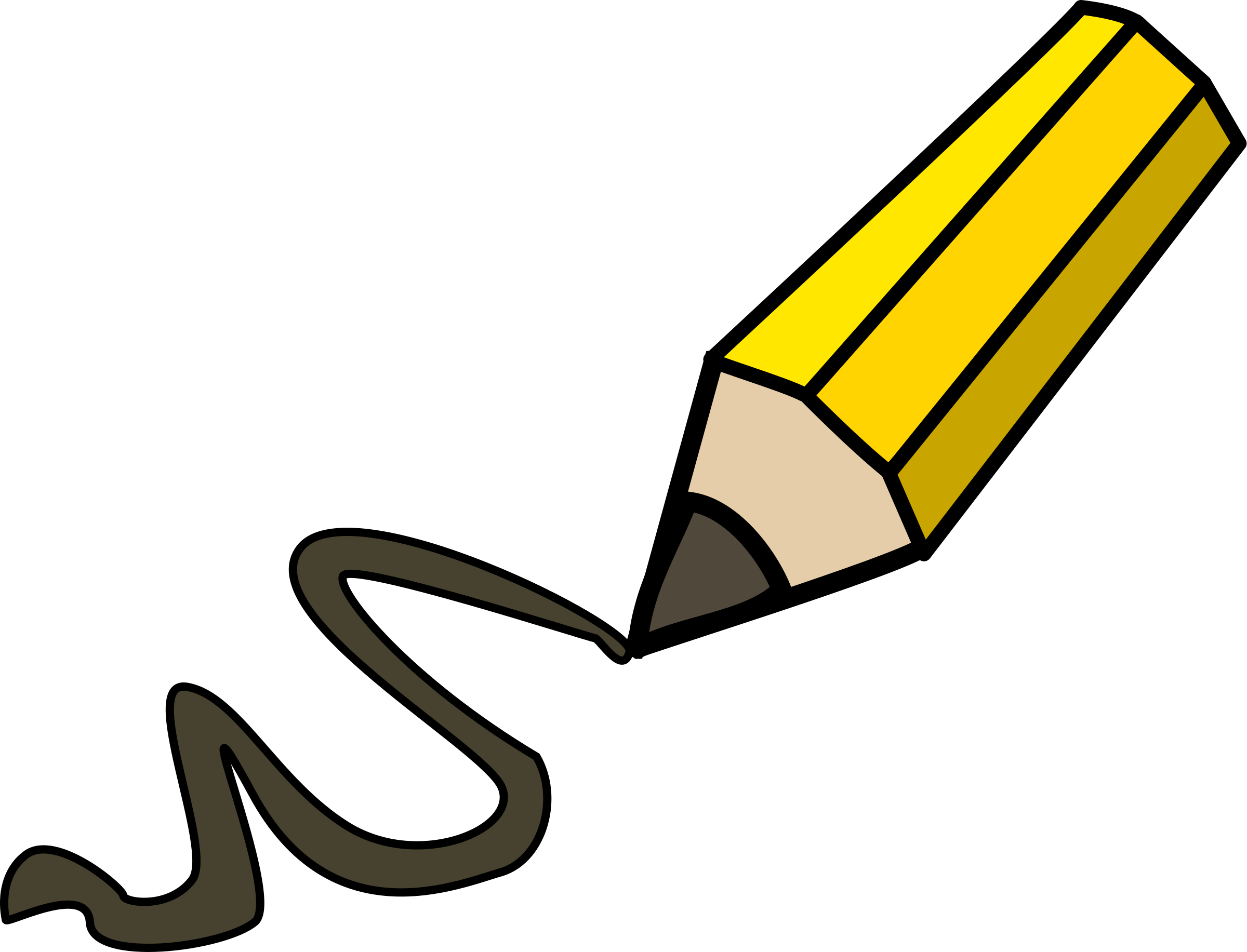 FT Q C47
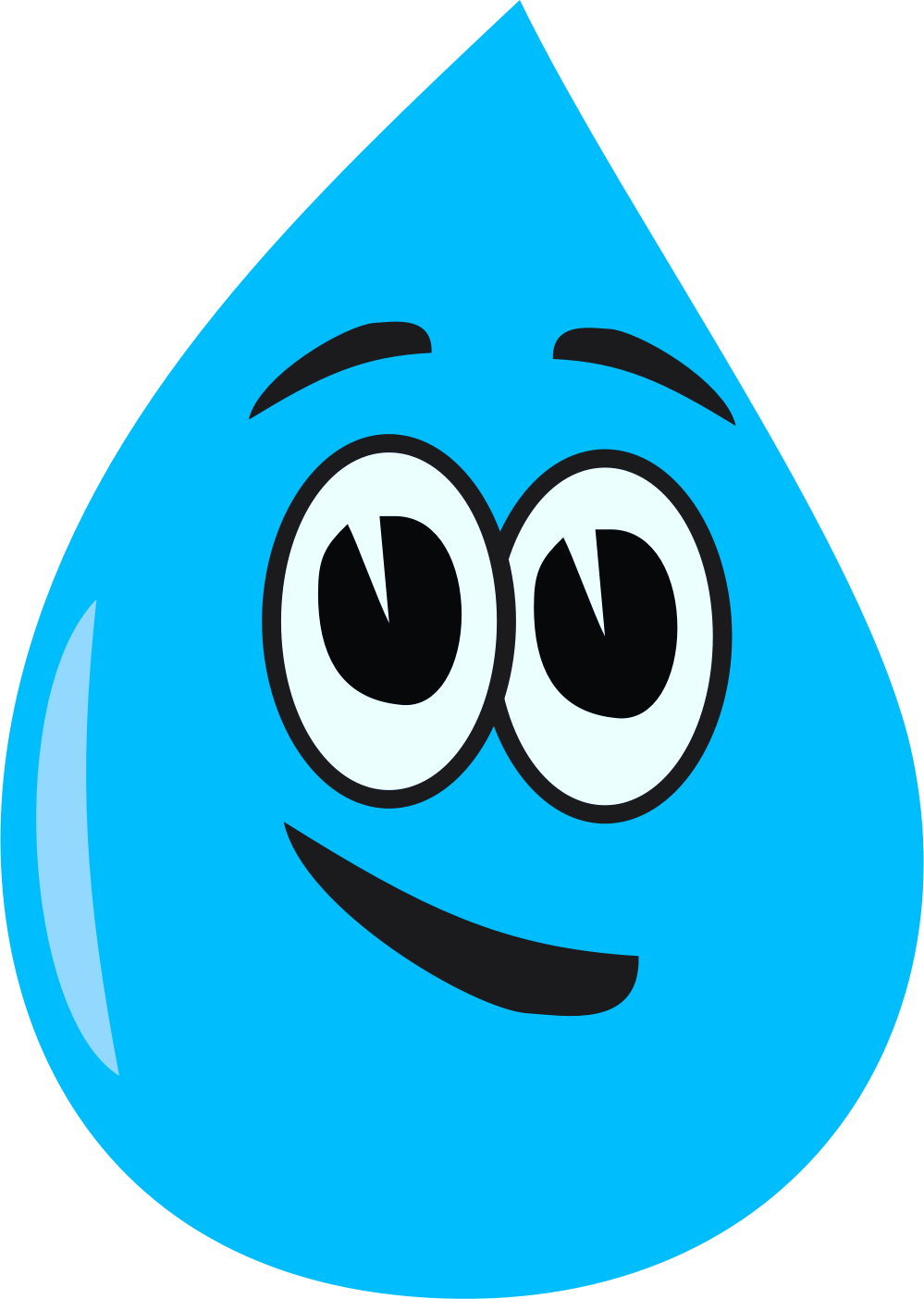 Recap…
What is a catchment?
A catchment is an area of land which leads each drop of rain that falls within it, towards the same river.
Can you remember the three ‘courses’ of a river?
1.
2.
3.
Upper course
Middle course
Lower course
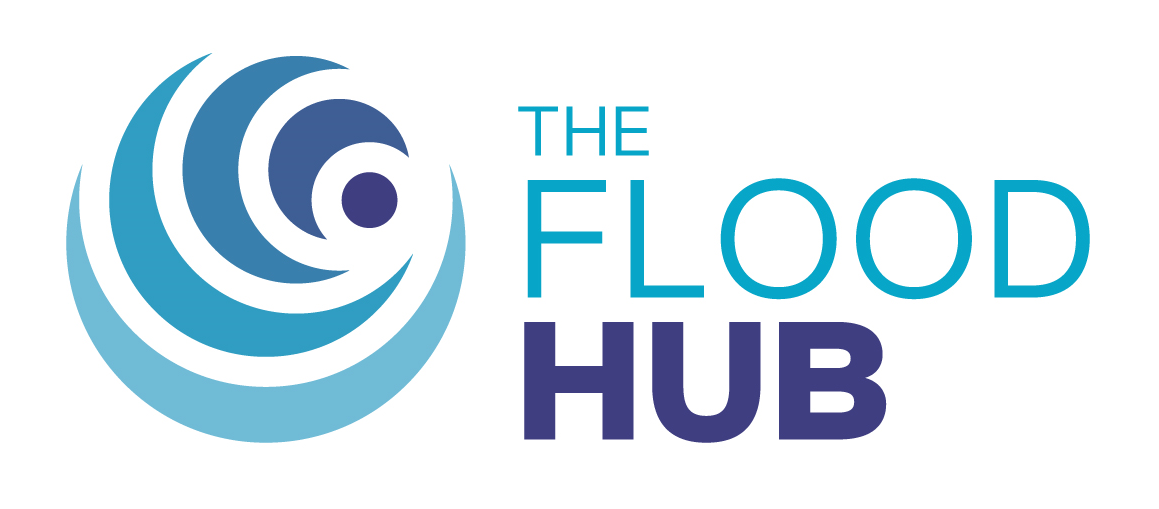 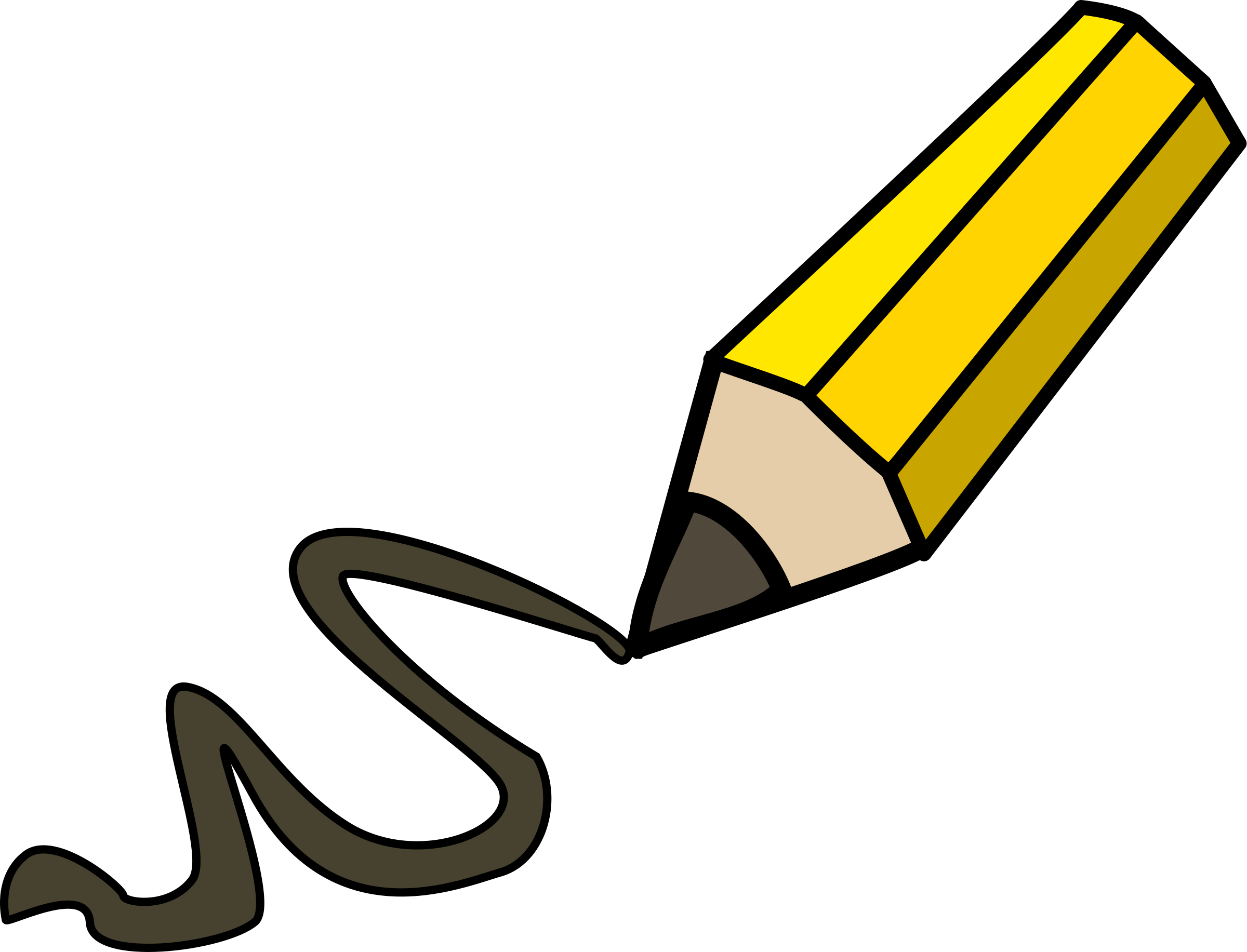 FT Q C47
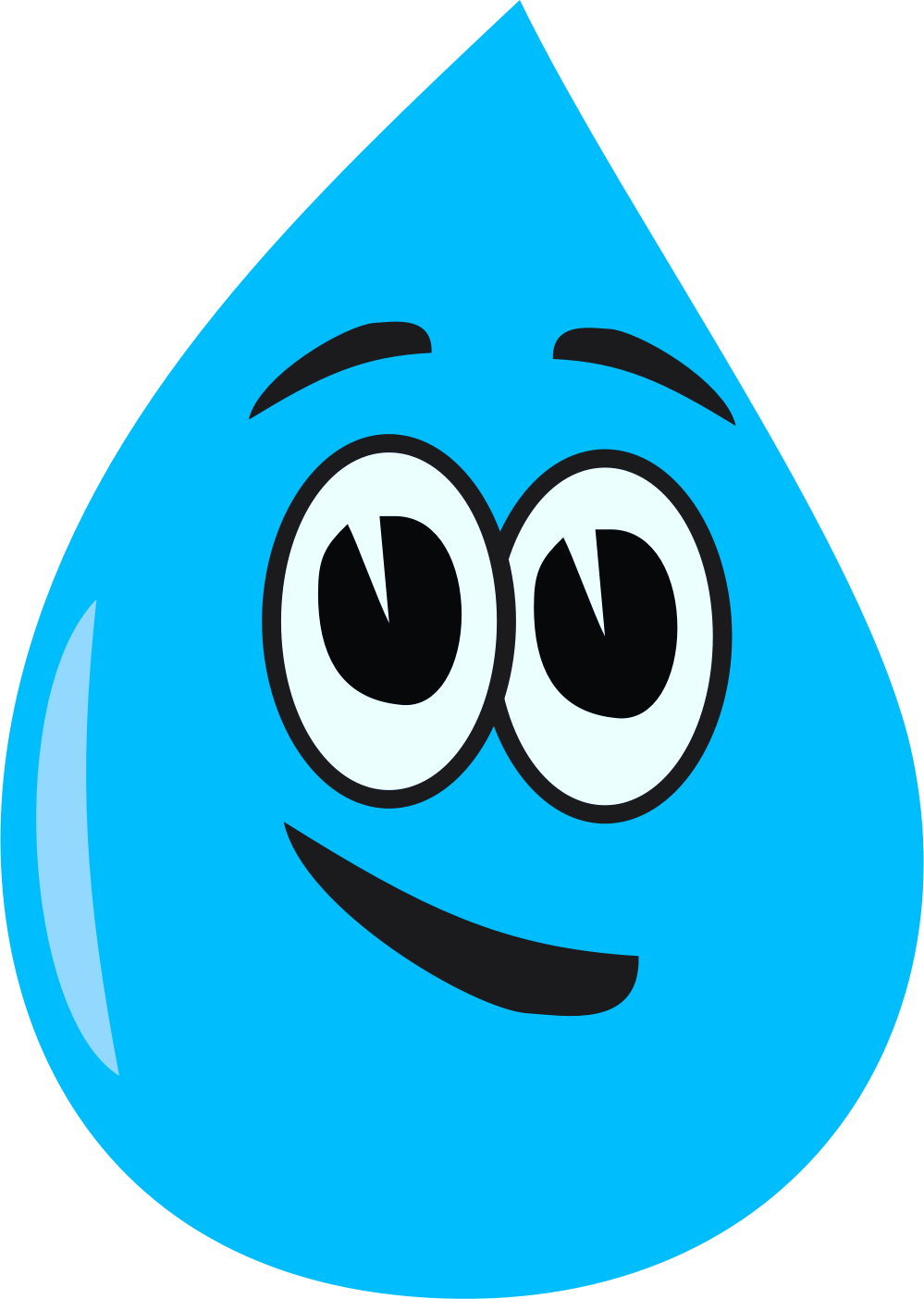 Recap…
Who manages the risk of flooding?
Environment Agency    –

Water Companies         – 

Local Council or
County Council              –
Main rivers, the sea and reservoirs
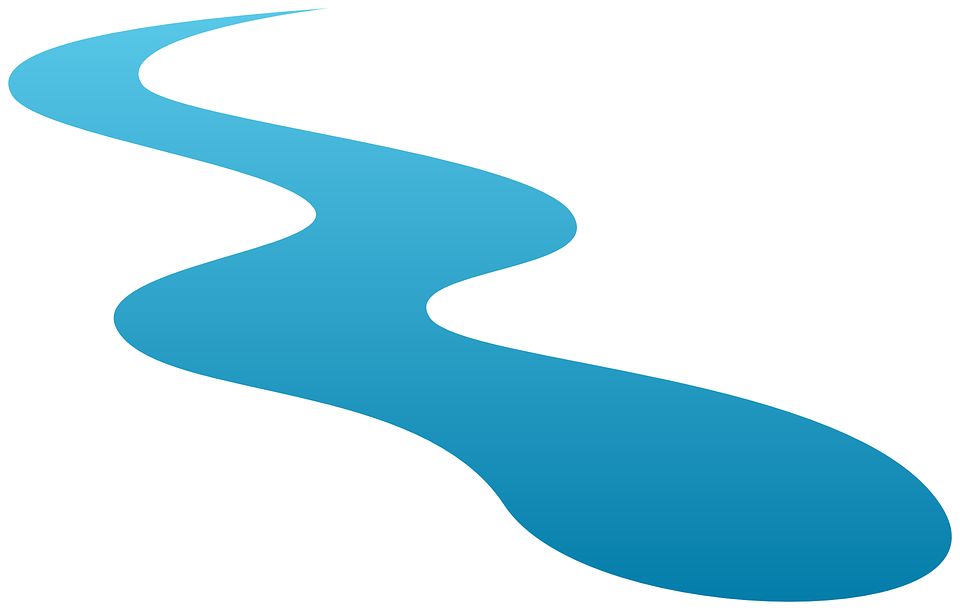 Sewer flooding and blockages
Surface water flooding
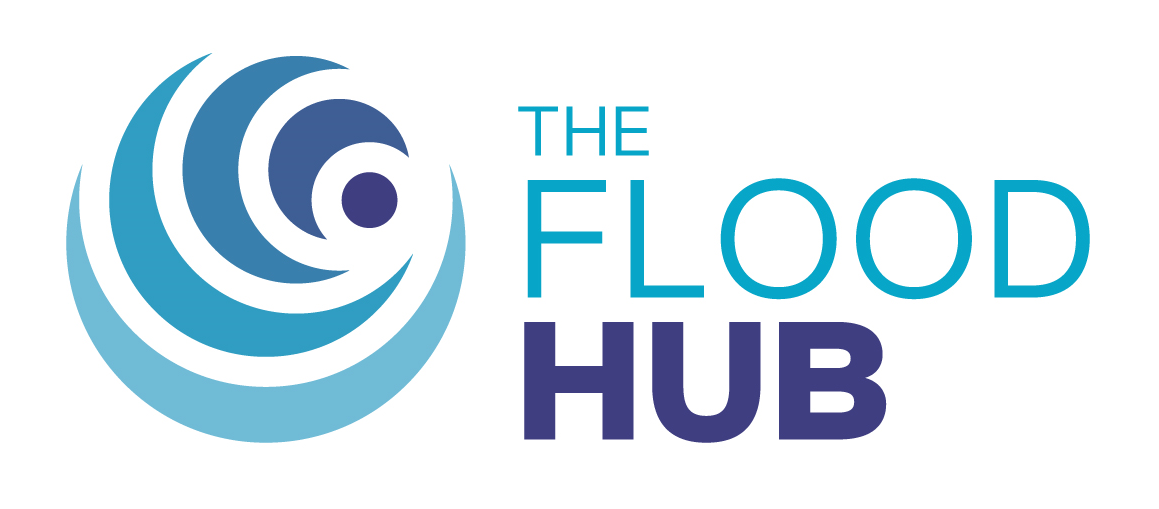 Now lets take a closer looks at how this is done…
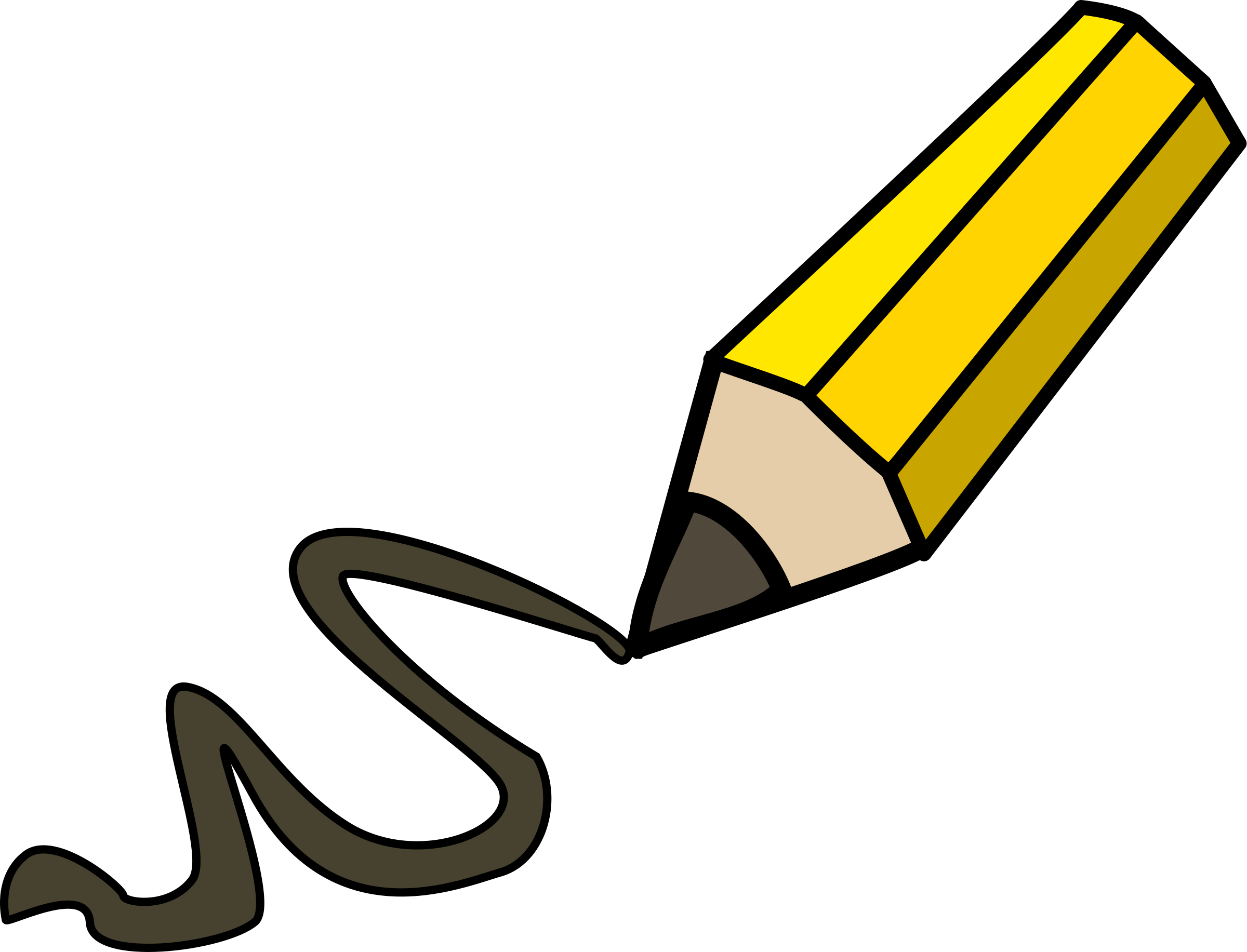 FT Q C47
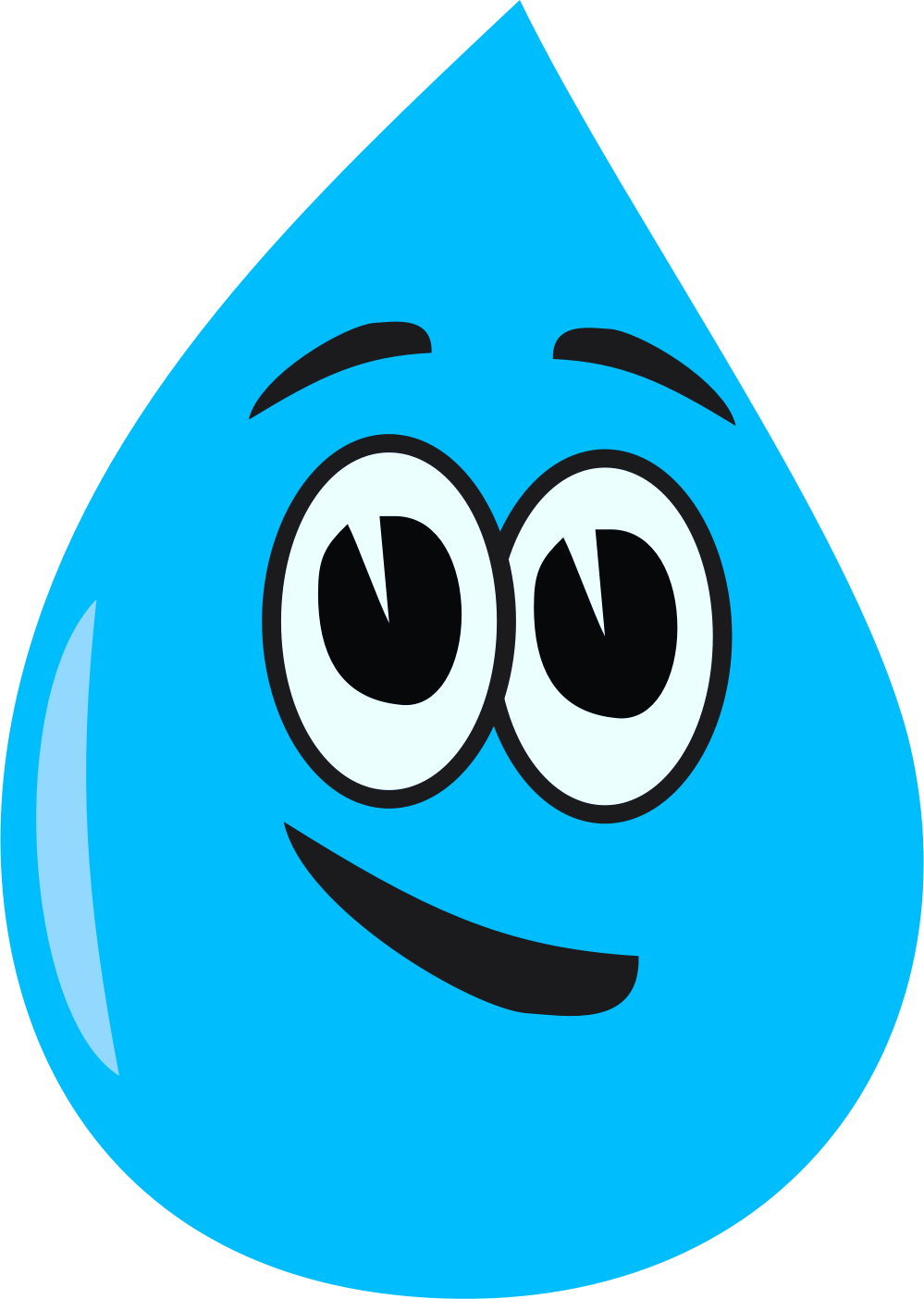 Reducing Flooding
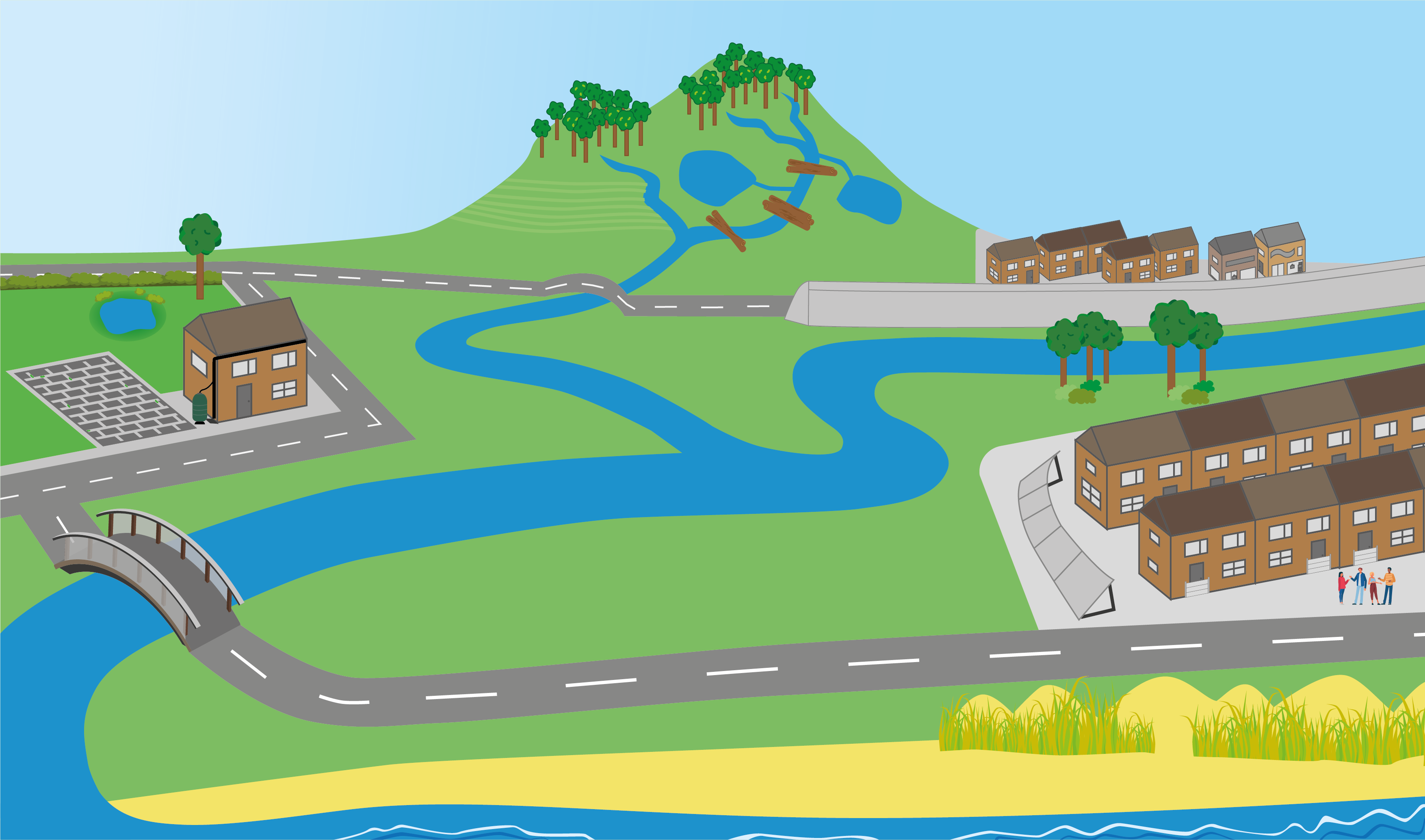 Natural flood management
Do you know any ways we can reduce flooding?
Flood schemes
Only flush the 3 p’s
Sustainable Drainage Systems (SuDS)
Property Flood Resilience (PFR)
Preparing for flooding & creating community groups
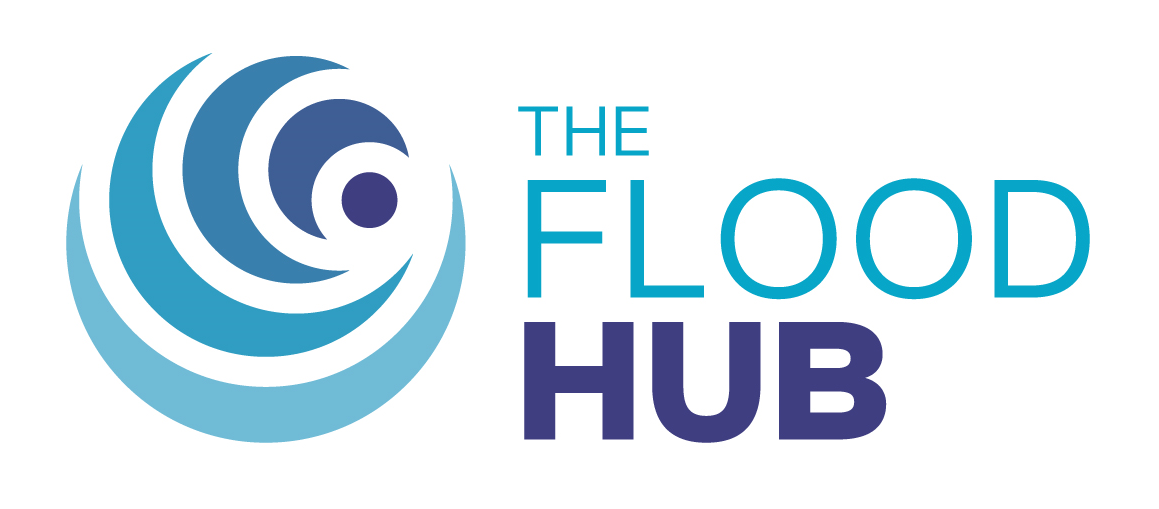 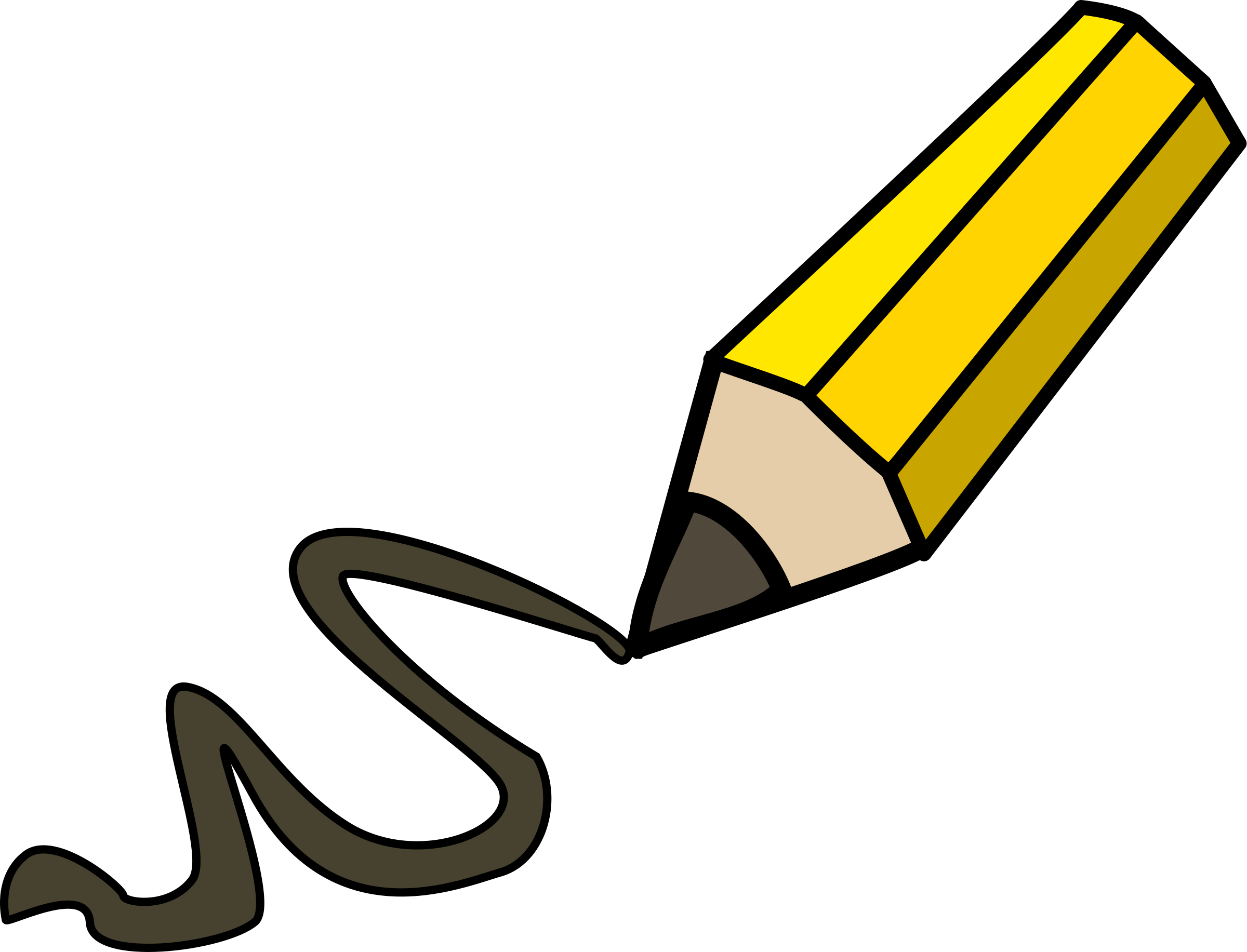 FT Q C47
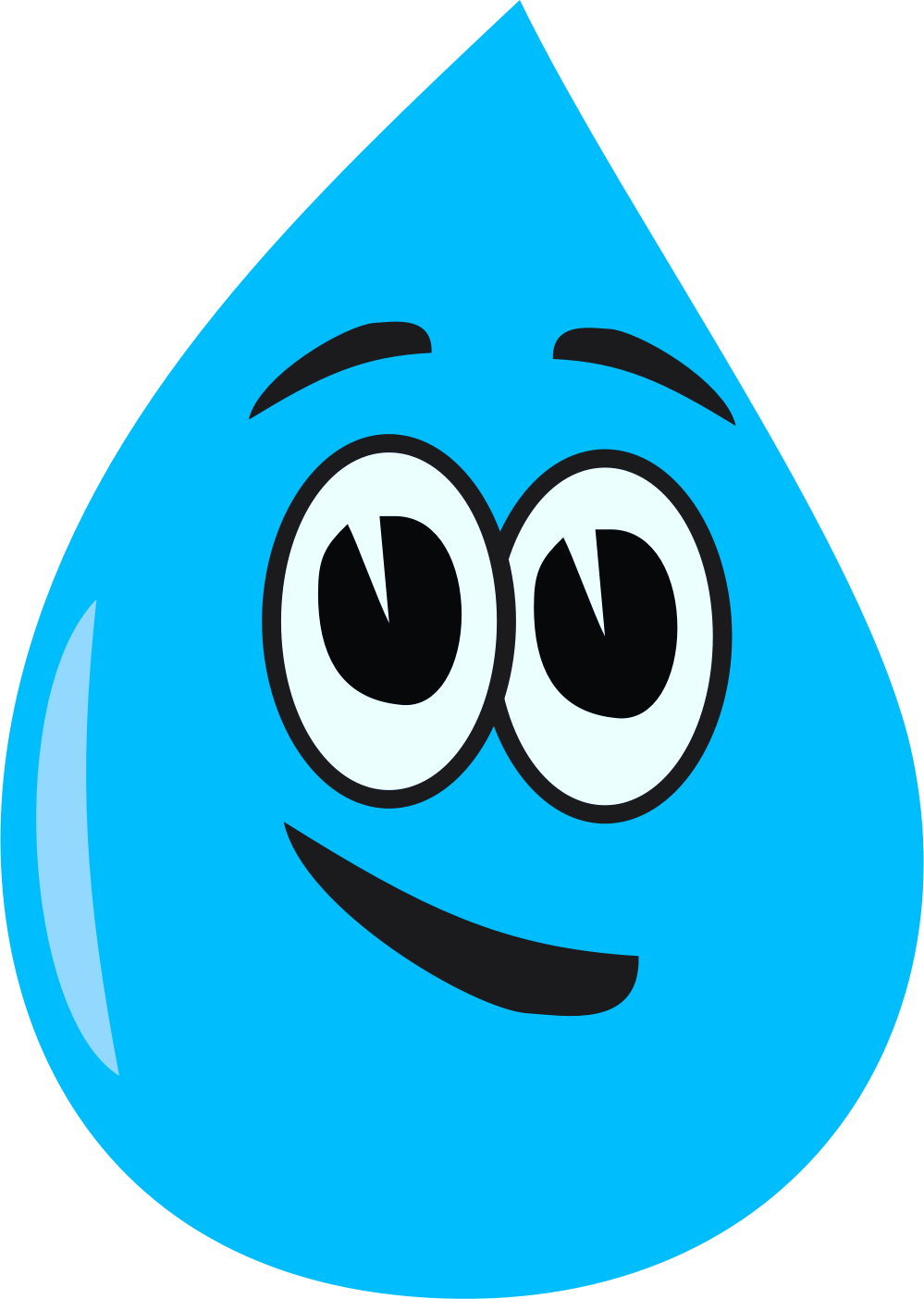 Protecting Your Property
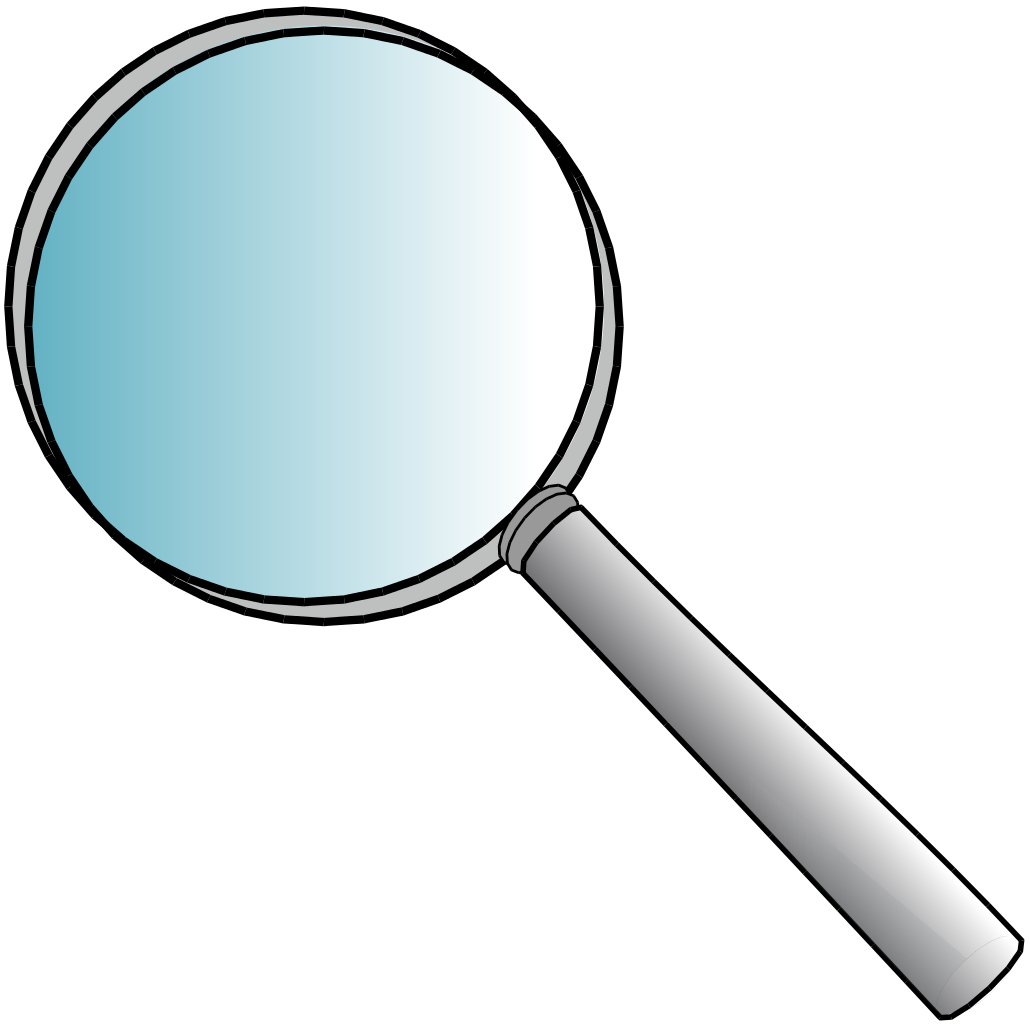 Can you spot the difference between these two houses?
Which one would be more prepared for flooding?
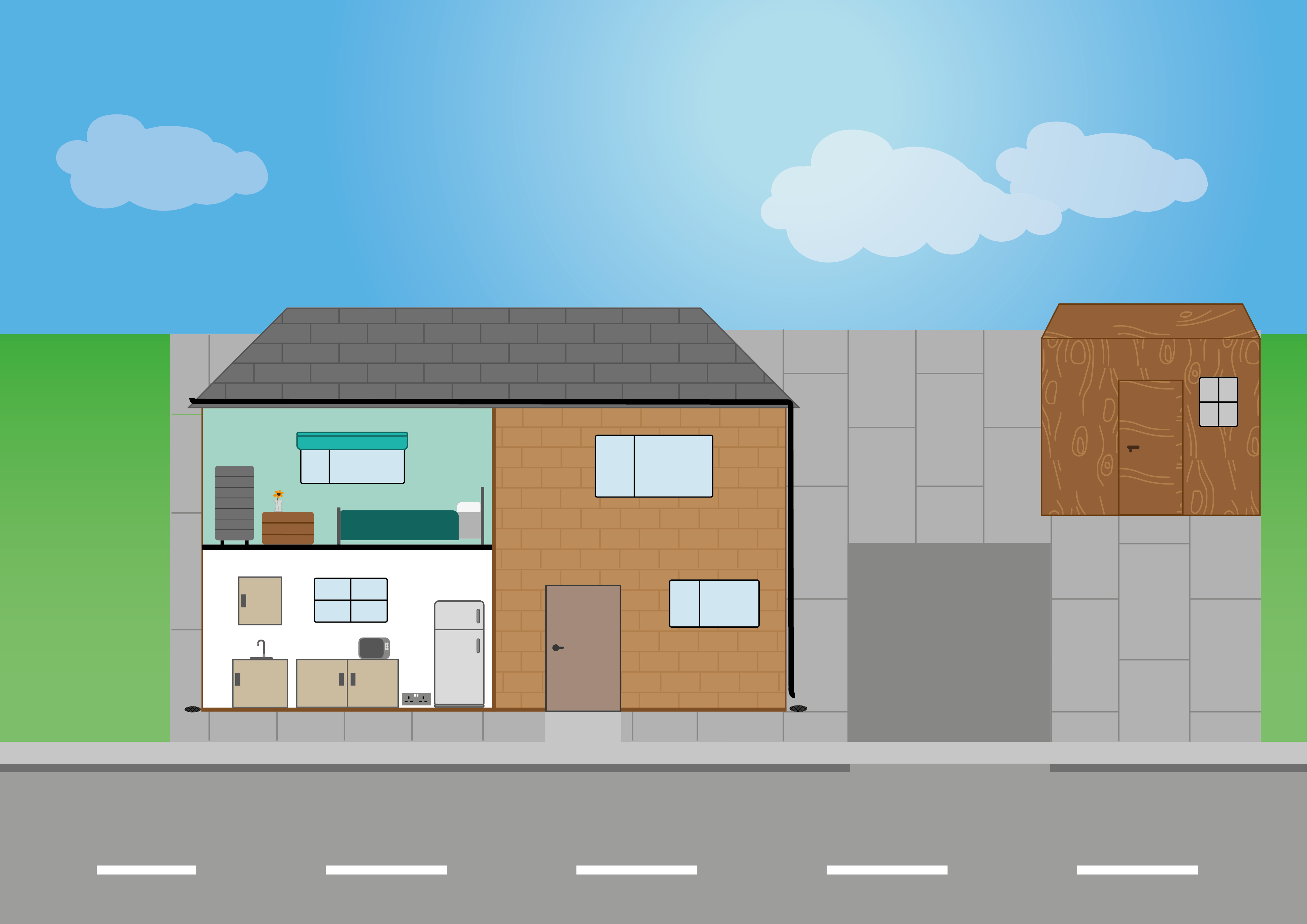 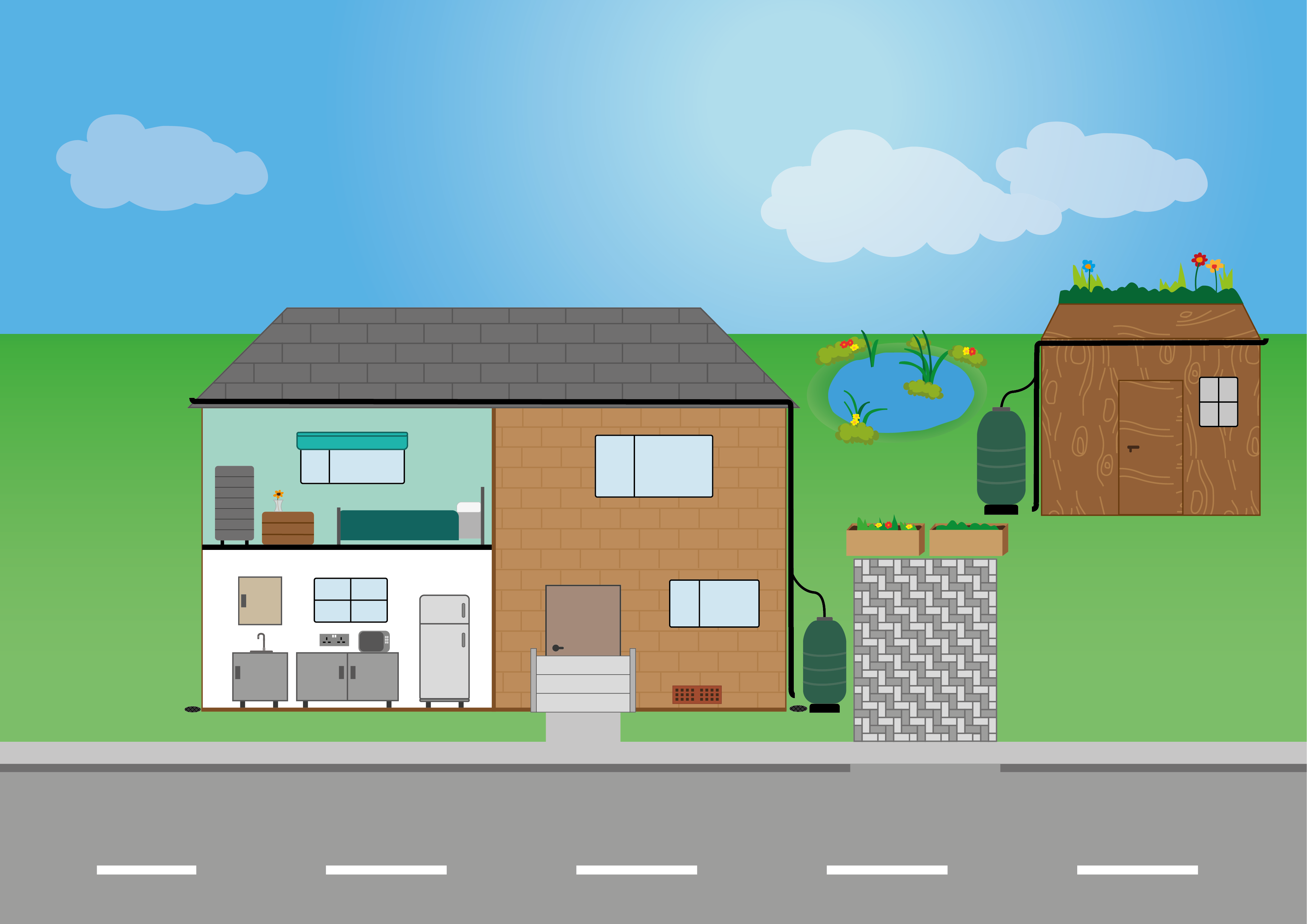 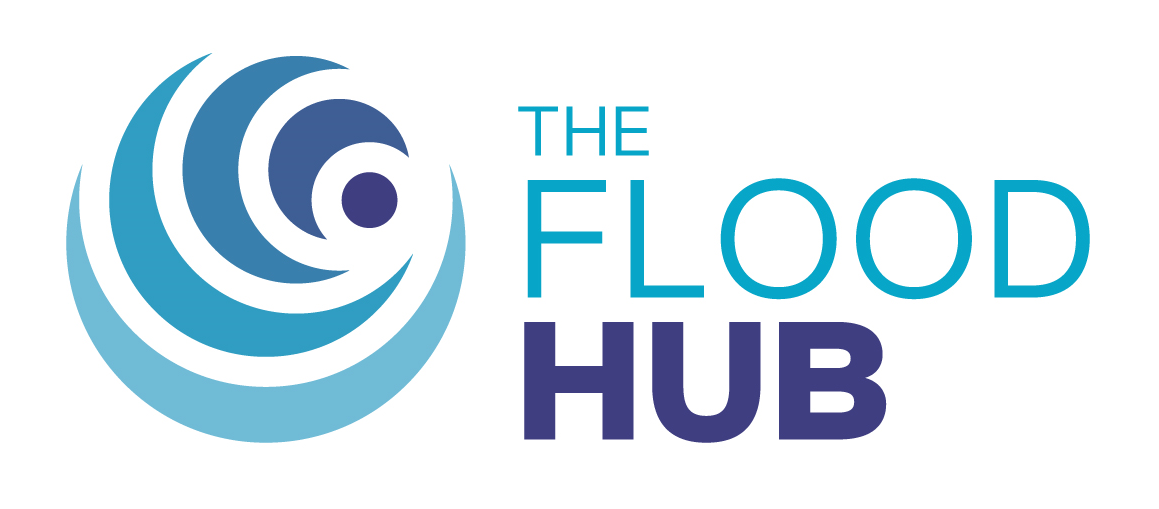 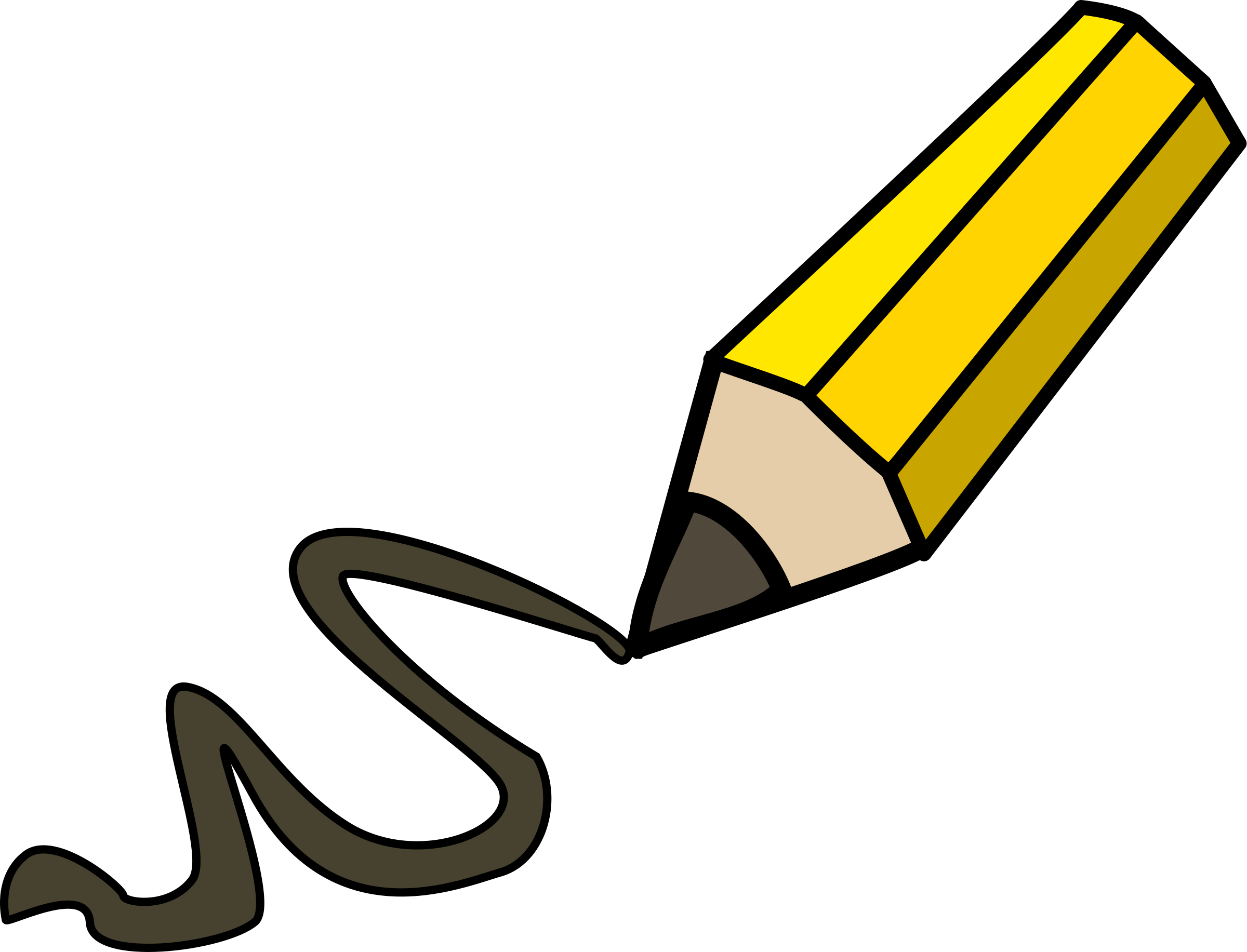 FT Q C47
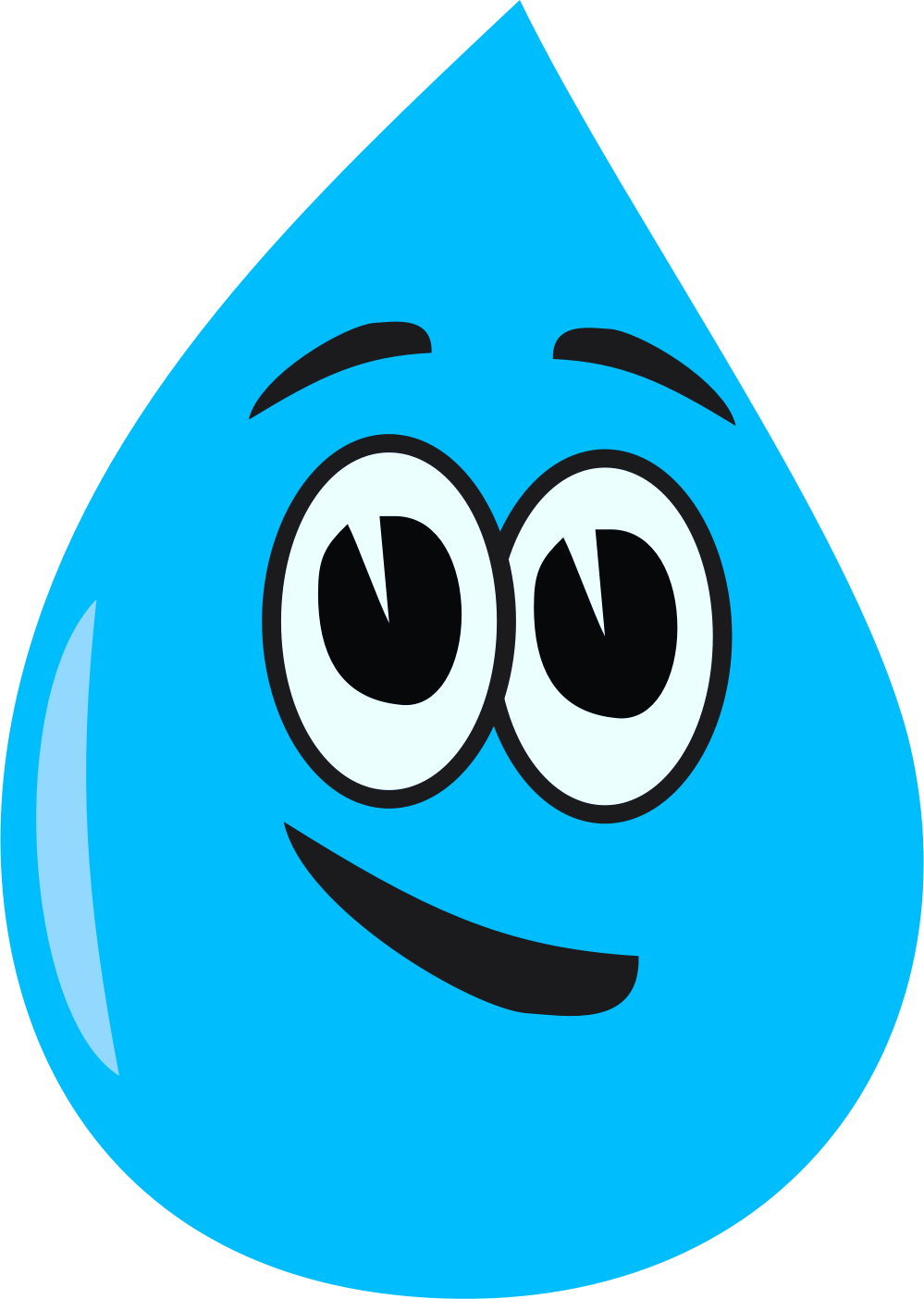 Protecting Your Property
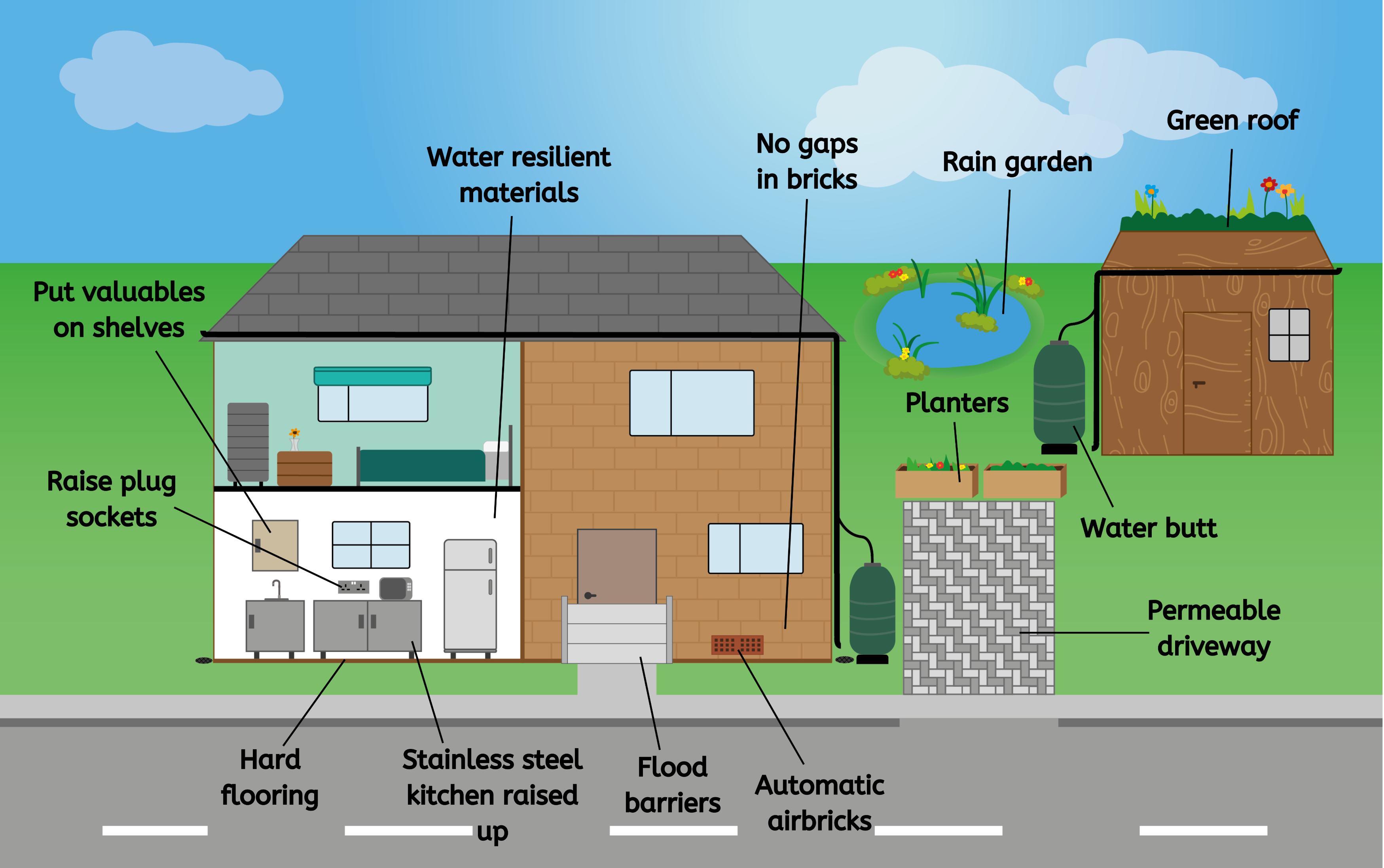 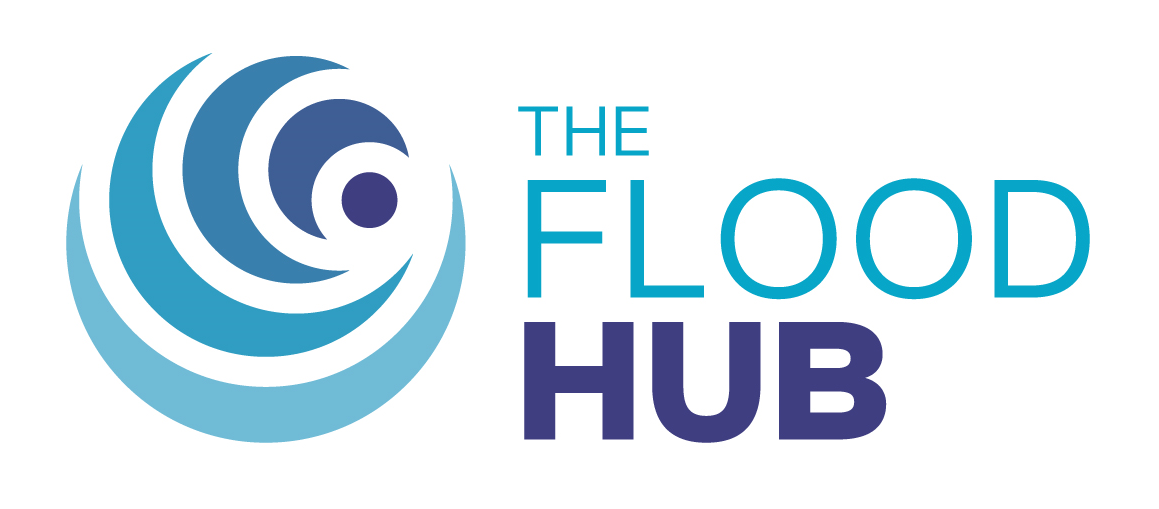 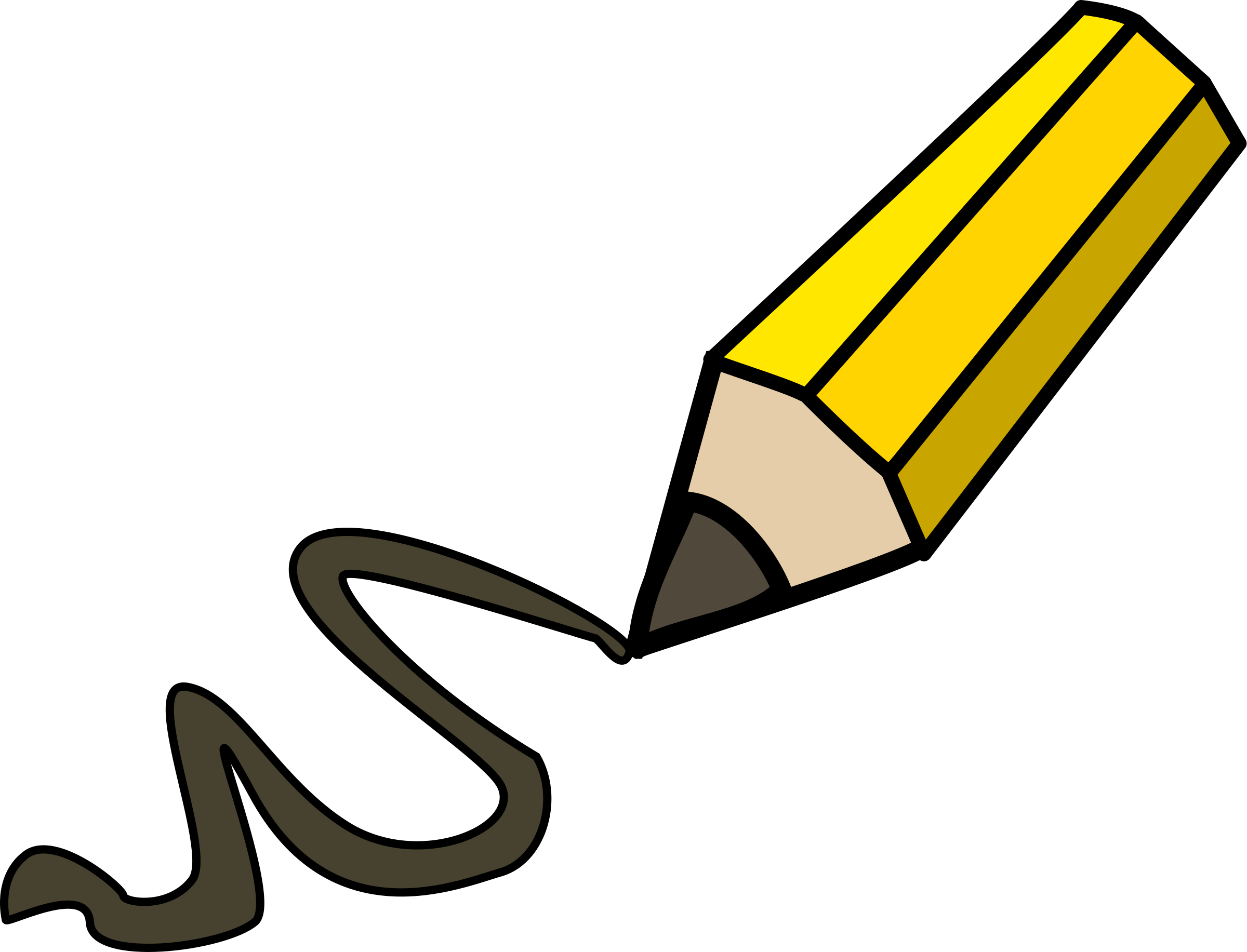 FT Q C47
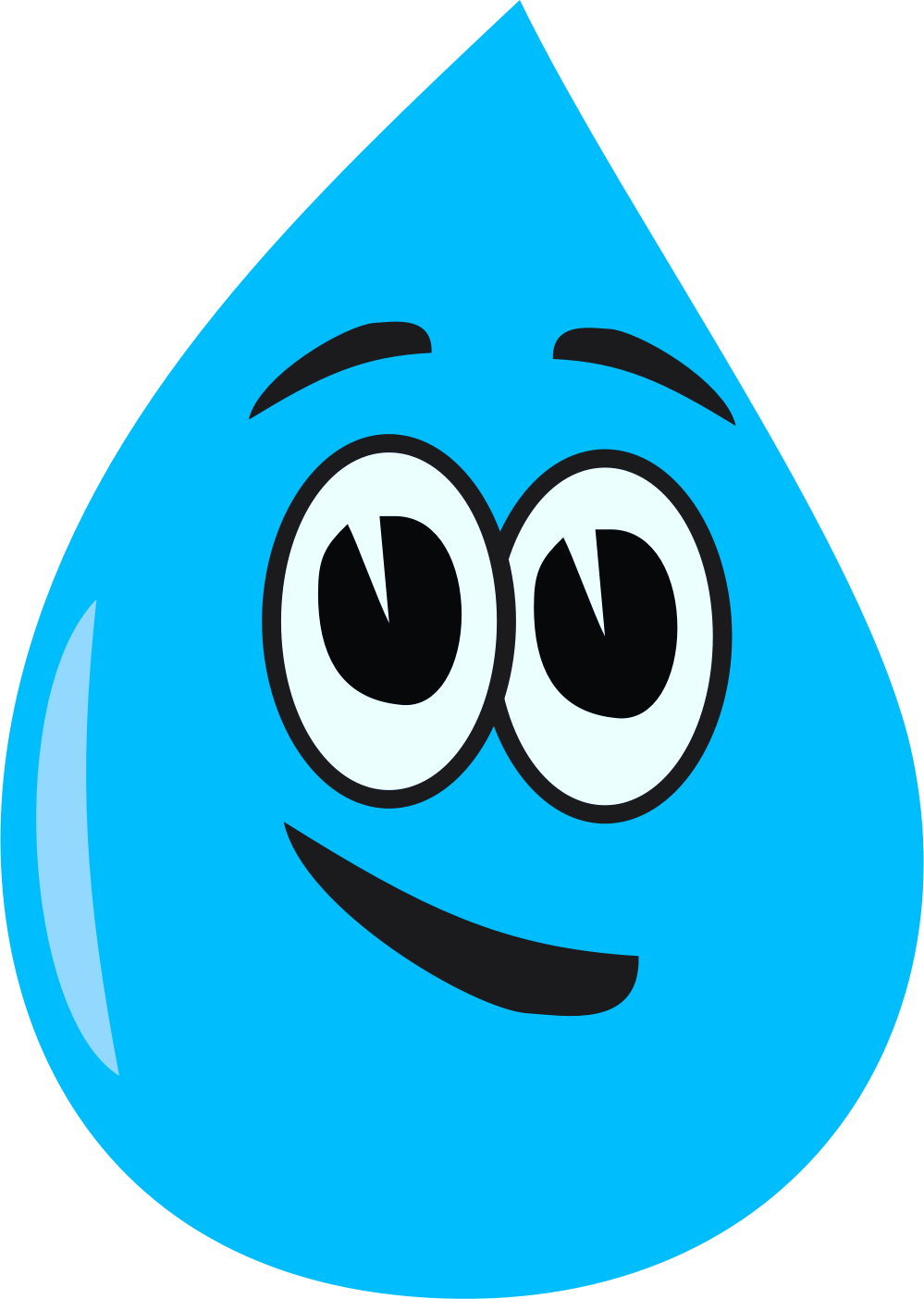 Protecting Your Property
Property Flood Resilience (PFR) = Changes people can make to their property so that it can cope better when it floods
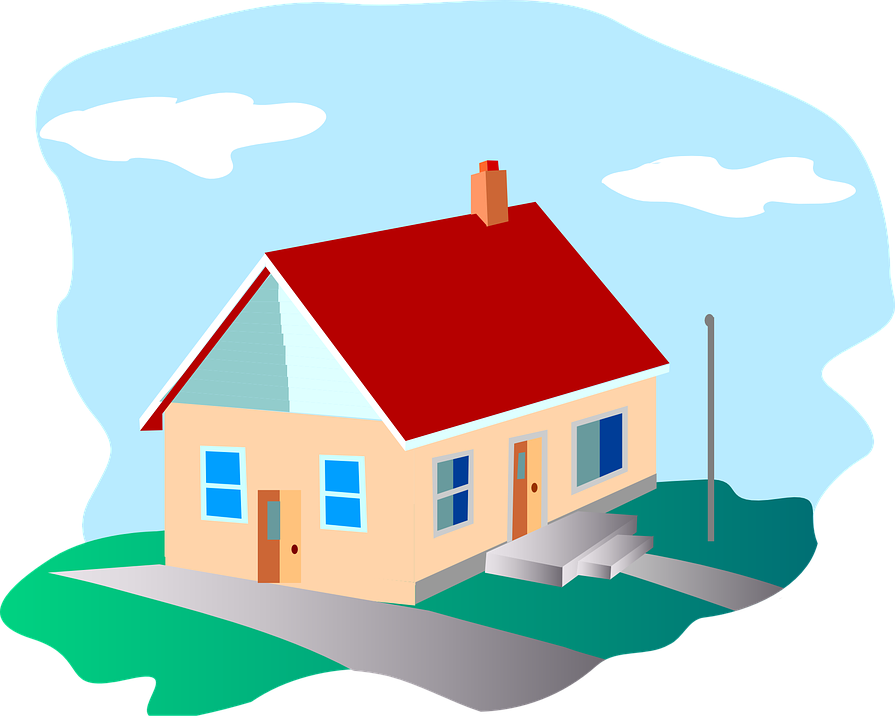 Resistance and Resilience
Resistance =  stops water coming in 
Resilience = reduces flood damage & makes recovery faster
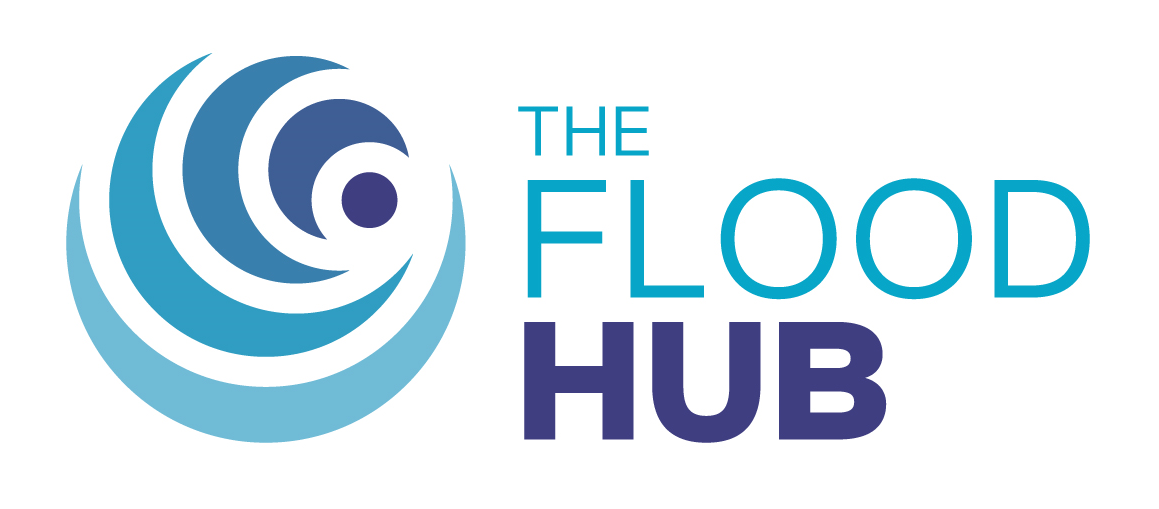 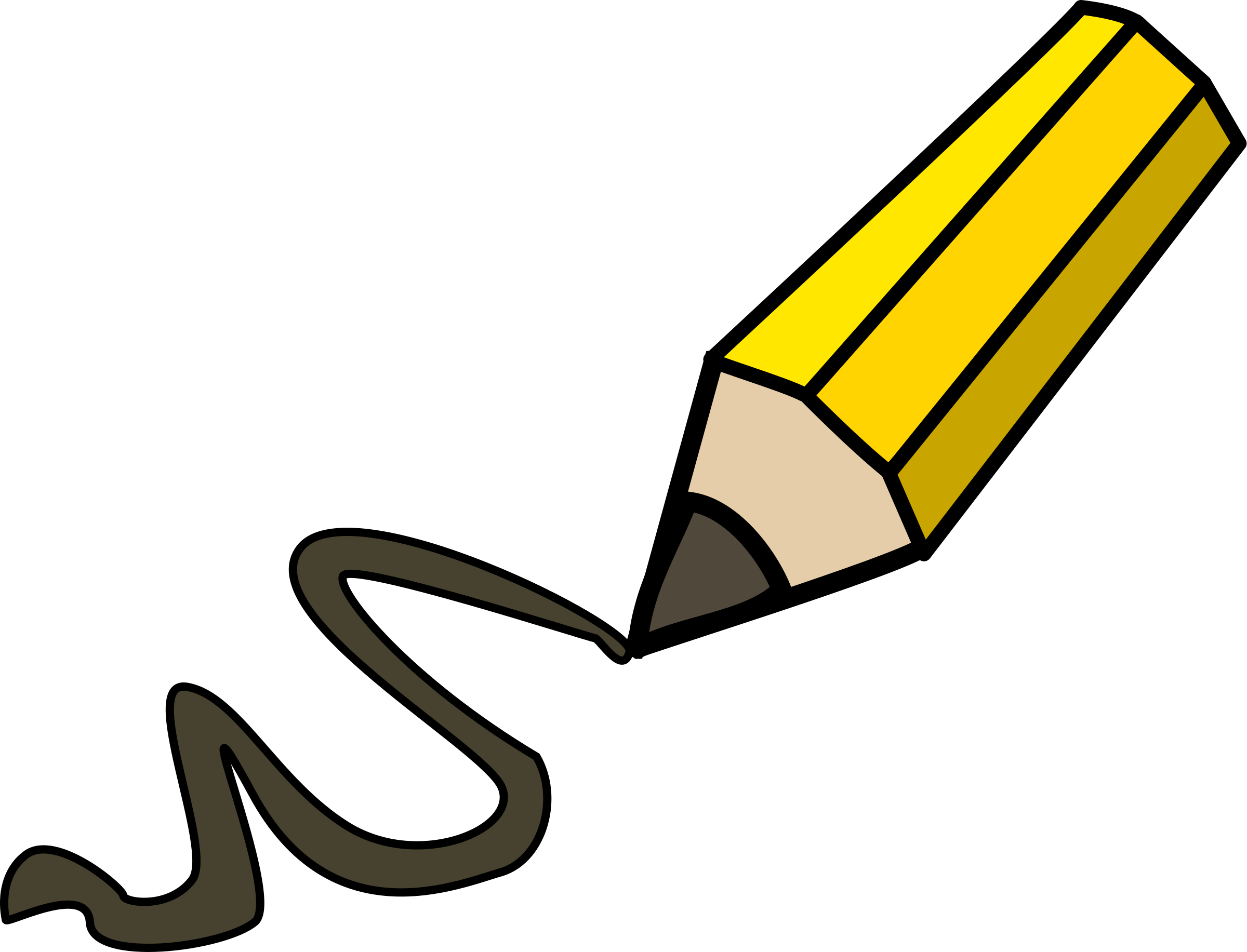 FT Q C47
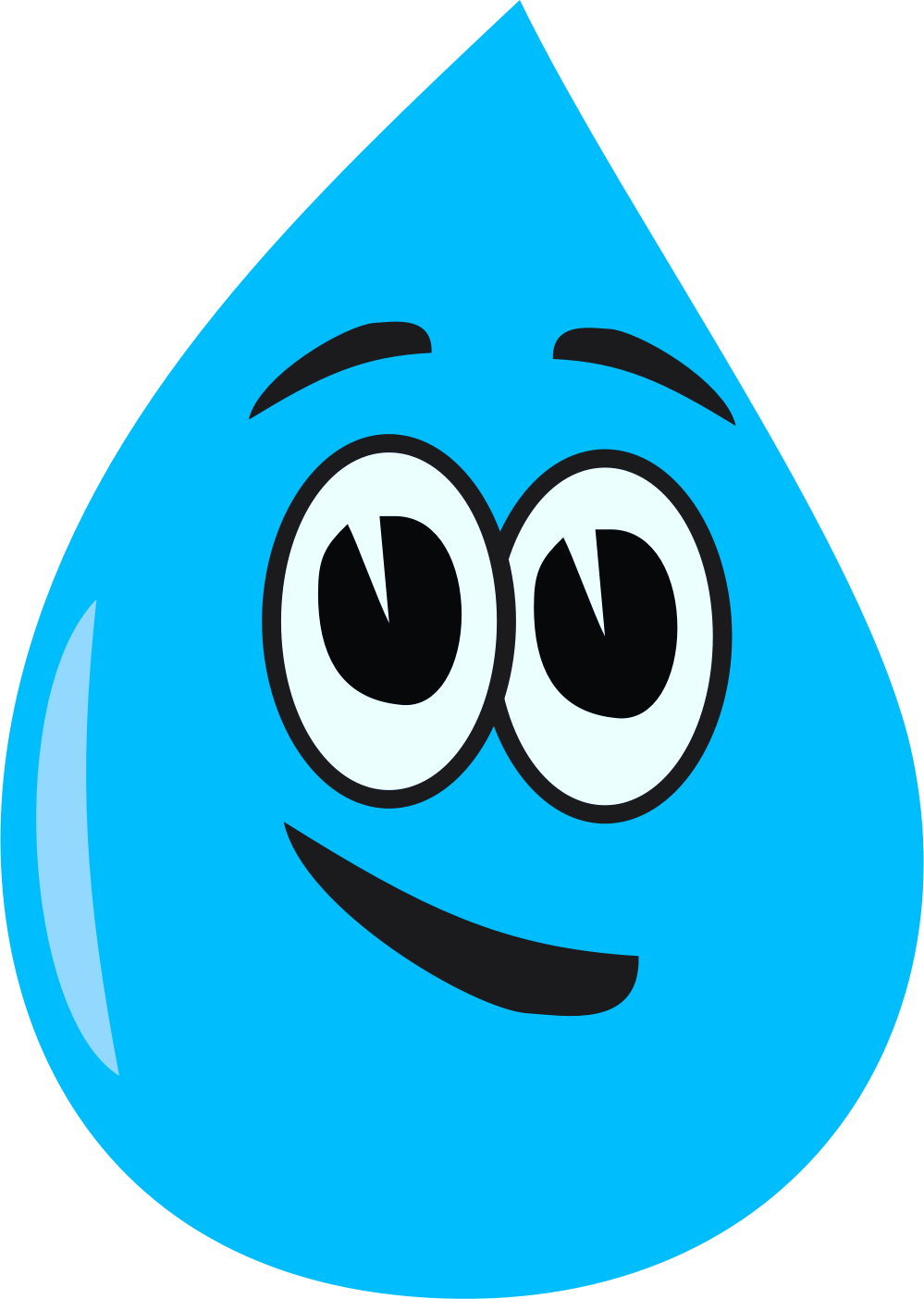 Protecting Your Property
Sustainable Drainage Systems (SuDS)
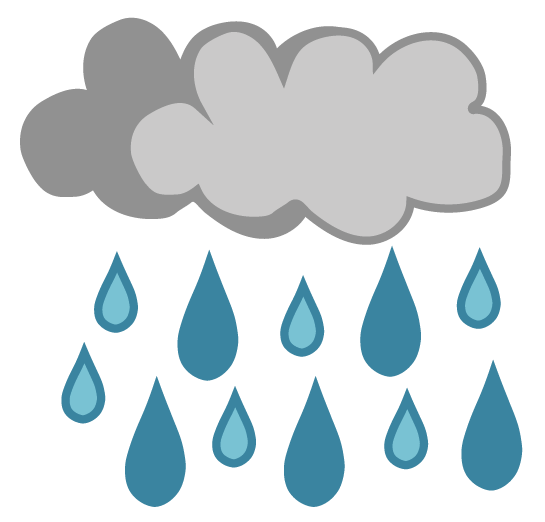 SuDS catch rain to stop it from adding to surface water, entering drains and adding to the risk of flooding!

As well as reducing flood risk they have lots of other benefits such as creating habitats for wildlife and soaking up carbon dioxide (CO2).
Image: The Flood Hub
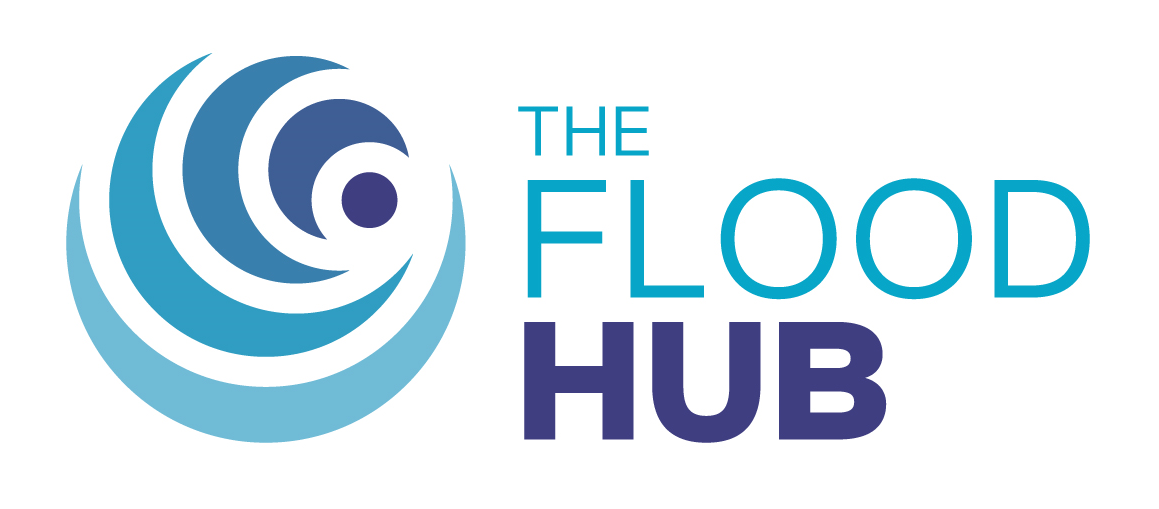 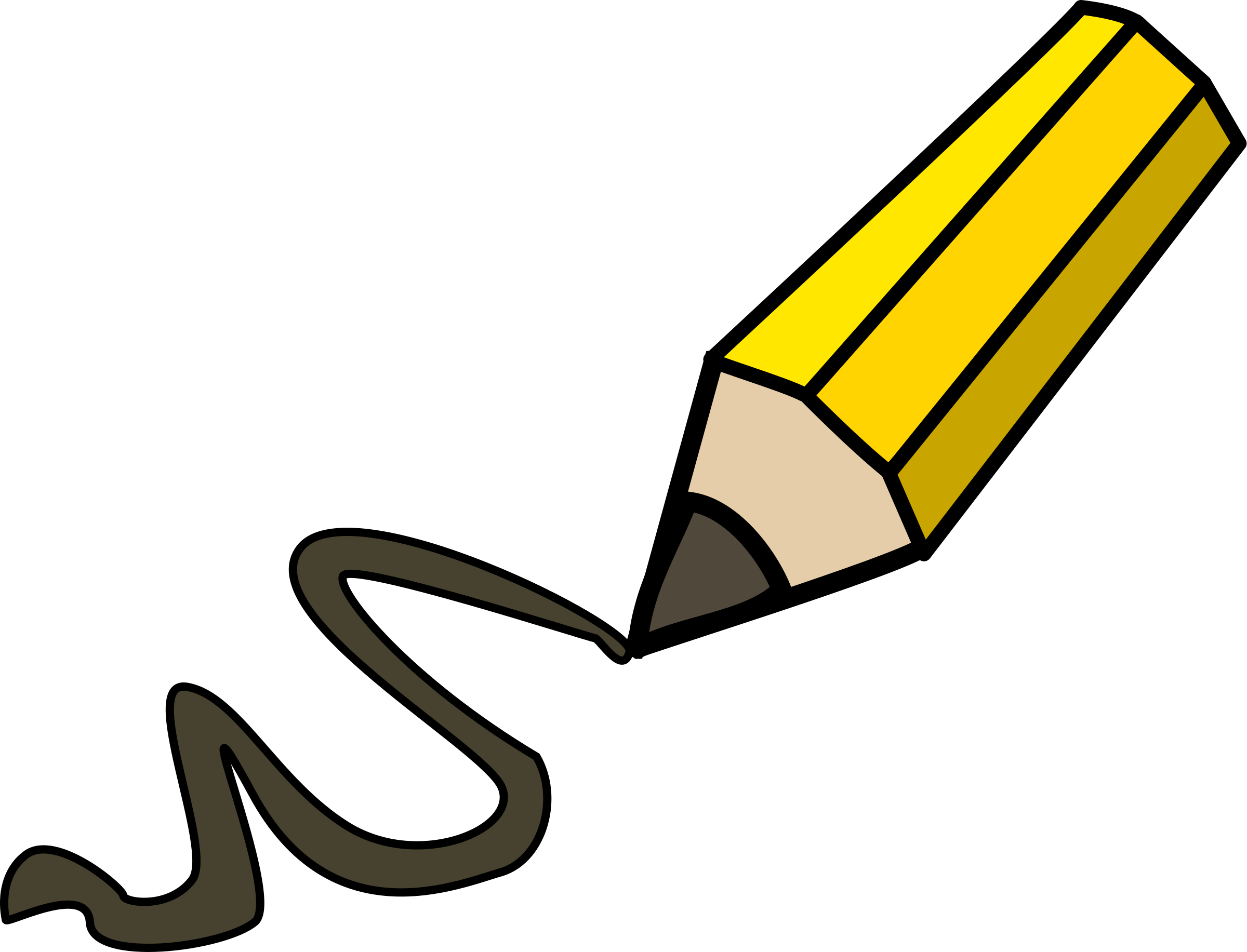 FT Q C47
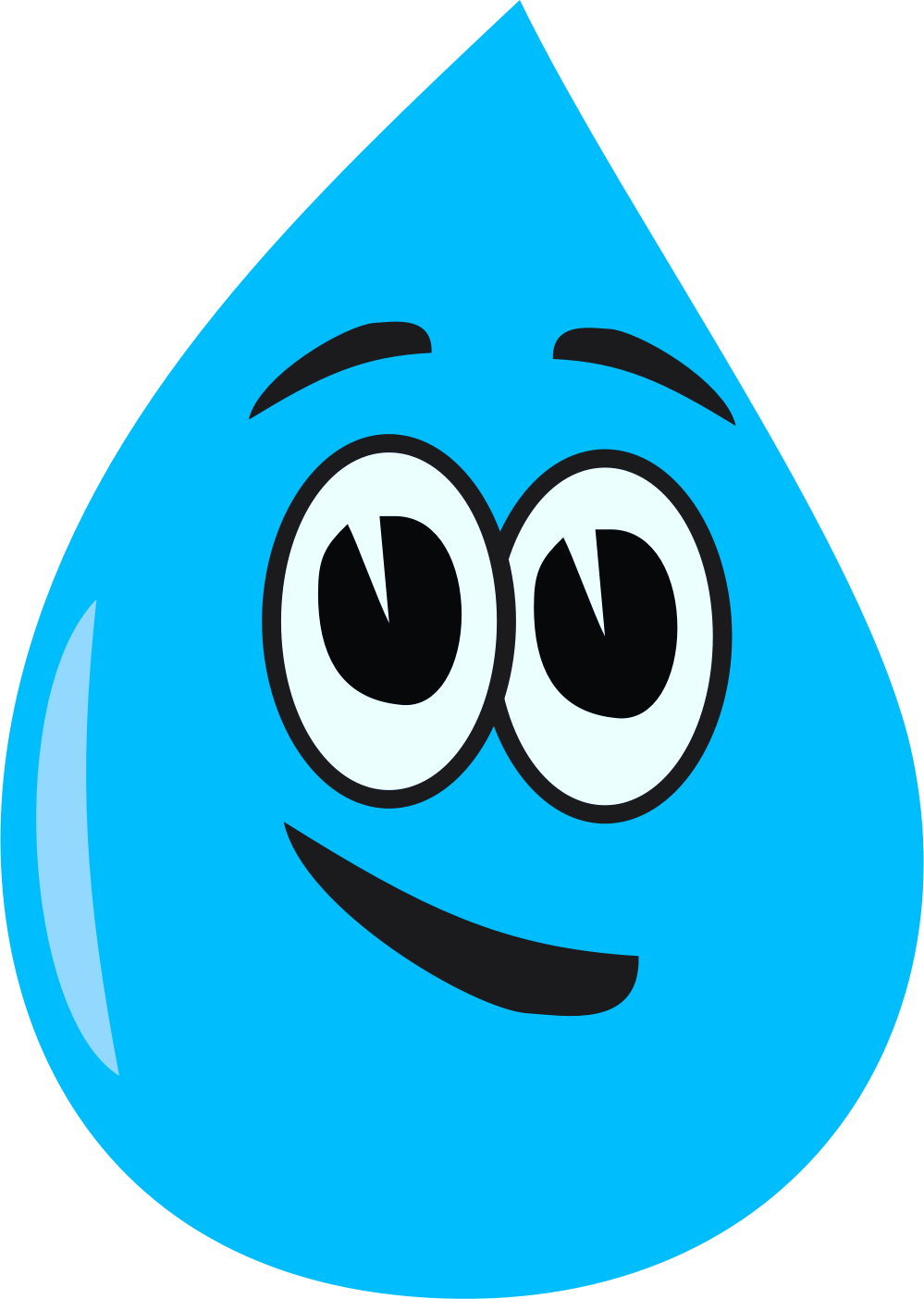 Protecting Your Property
Can you guess which defences are resistance, which are resilience, and which are SuDS?
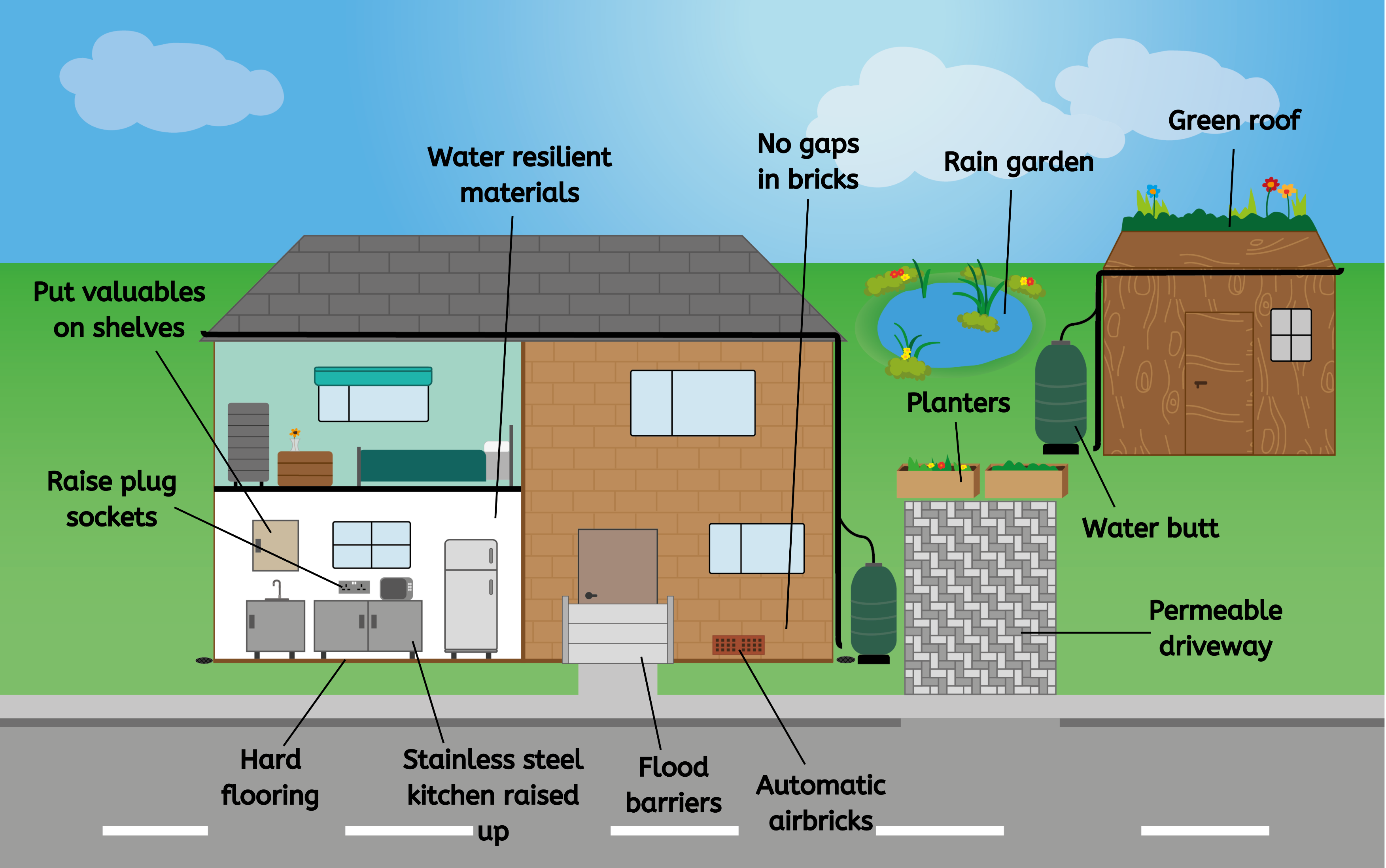 Resistance =  stops water coming in
Resilience = reduces flood damage & makes recovery faster
SuDS = catch and store rainwater
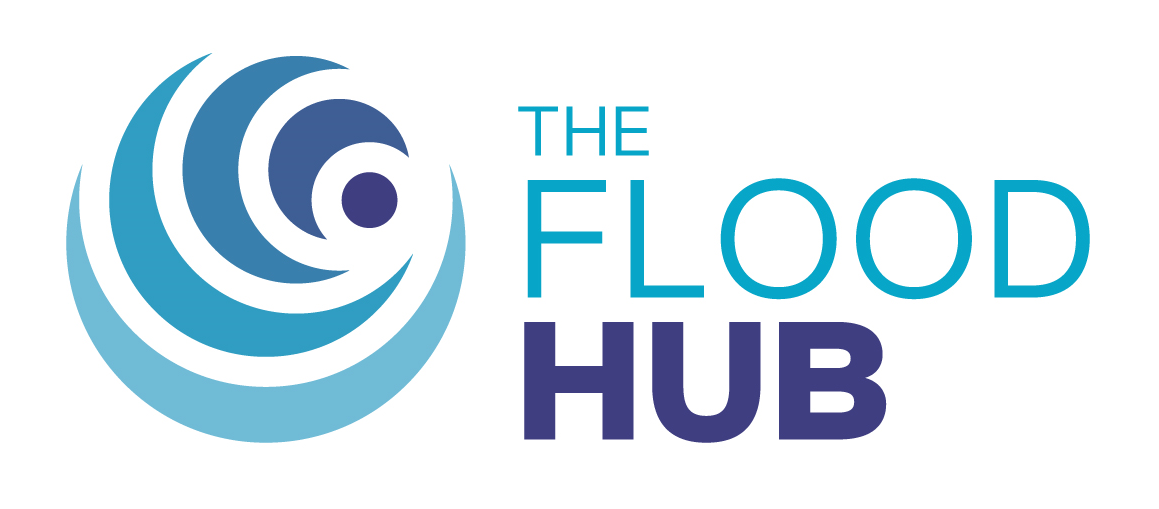 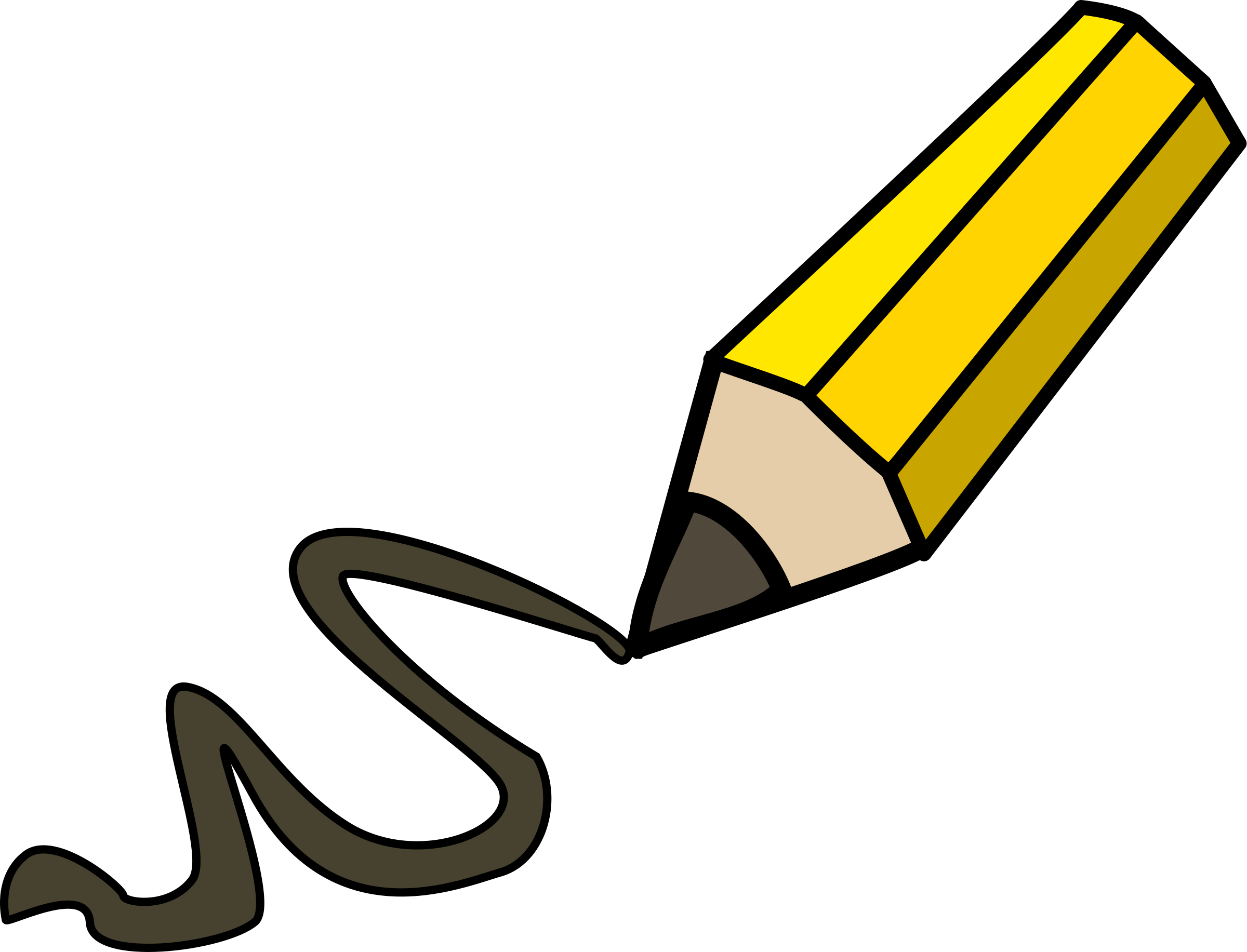 FT Q C47
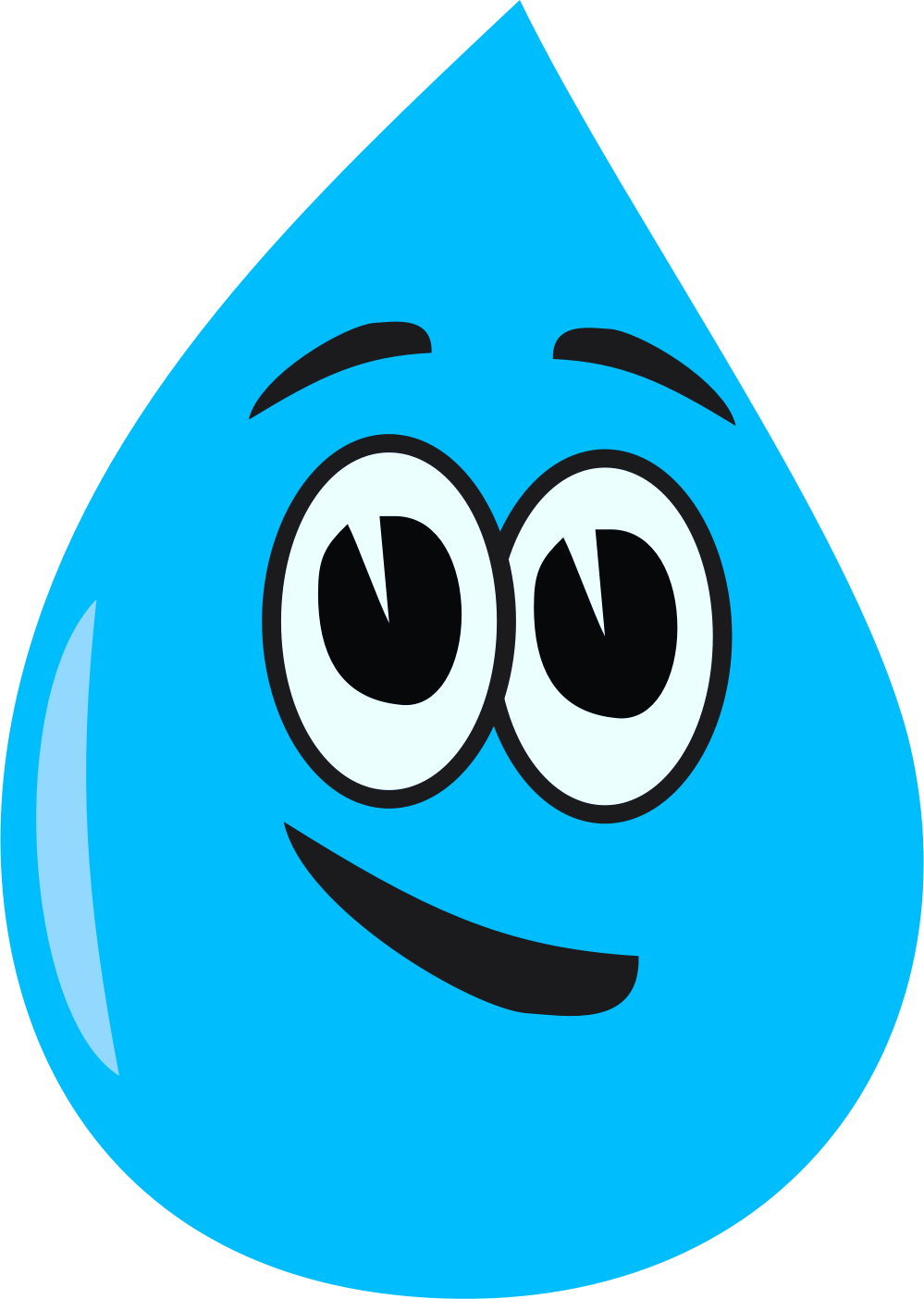 Protecting Your Property
Let’s take a closer look at some defences
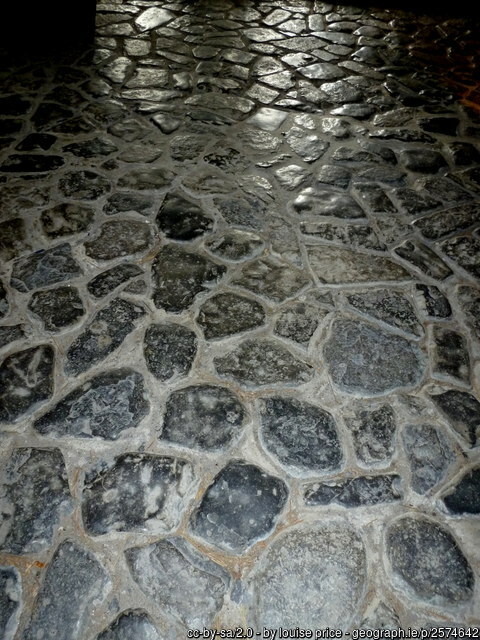 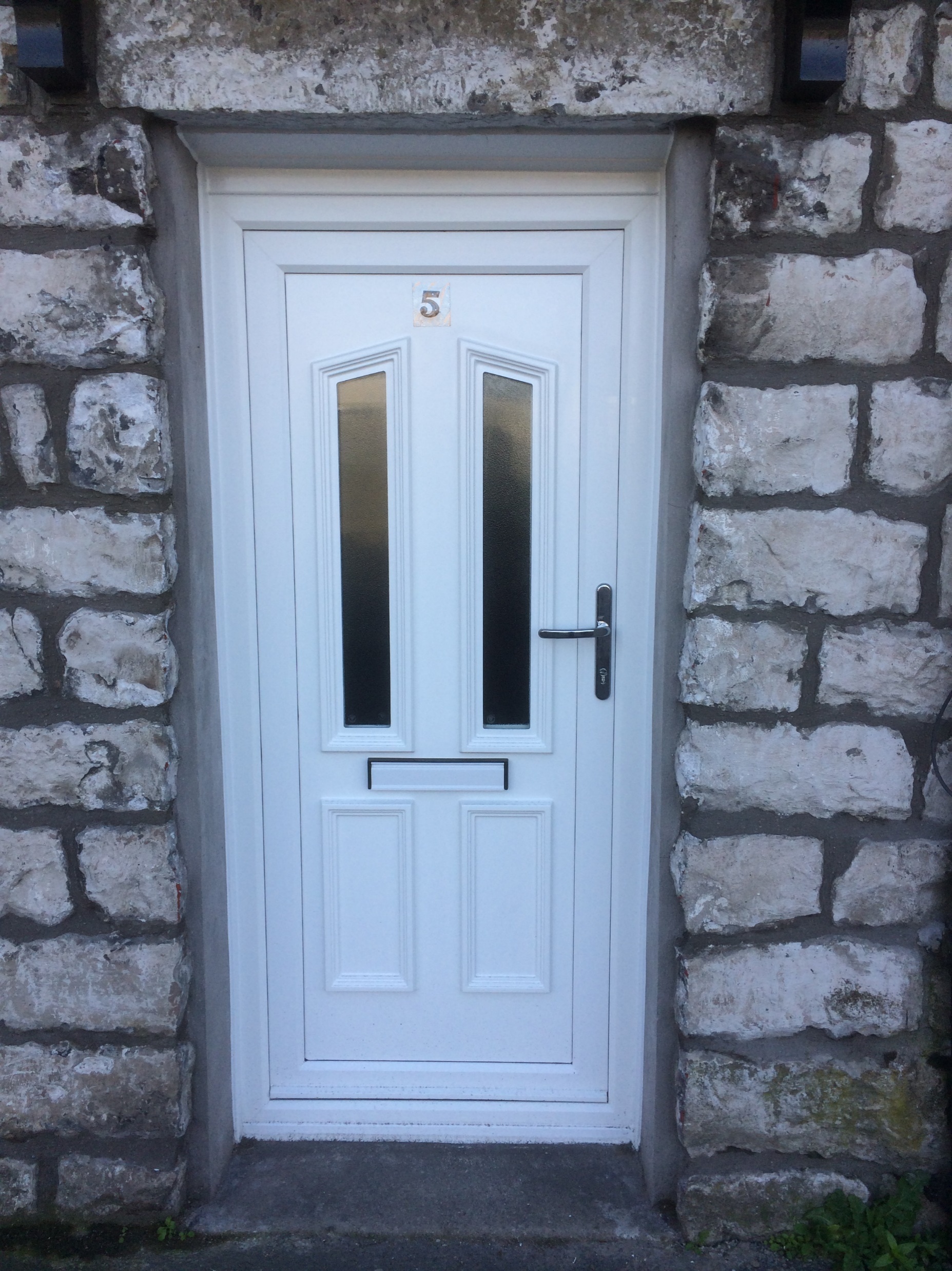 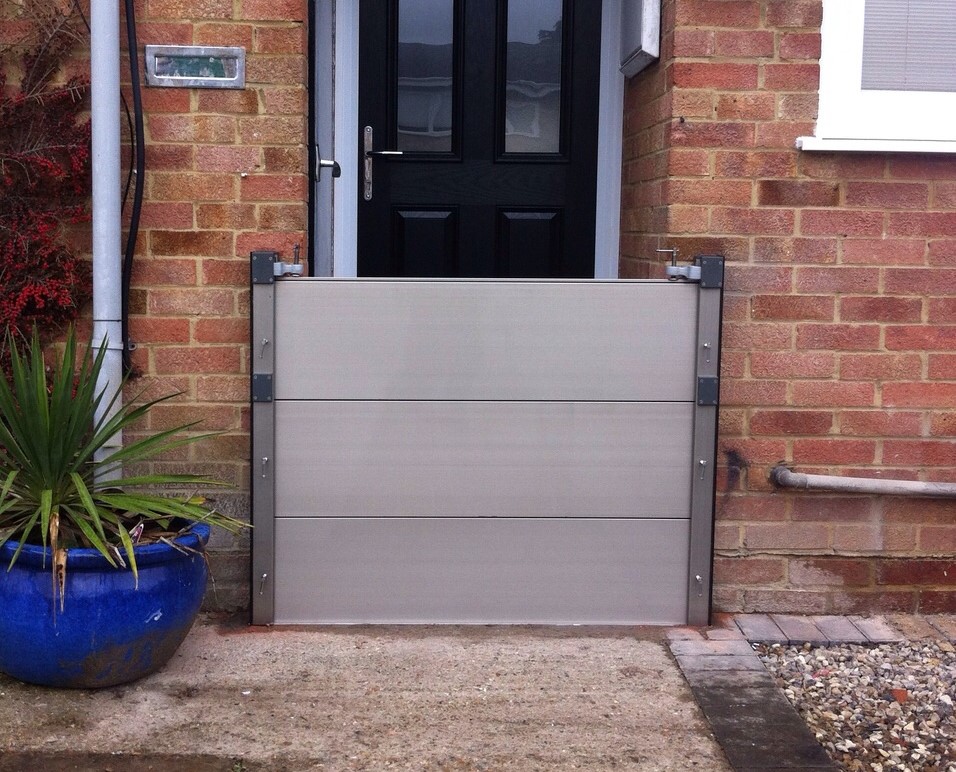 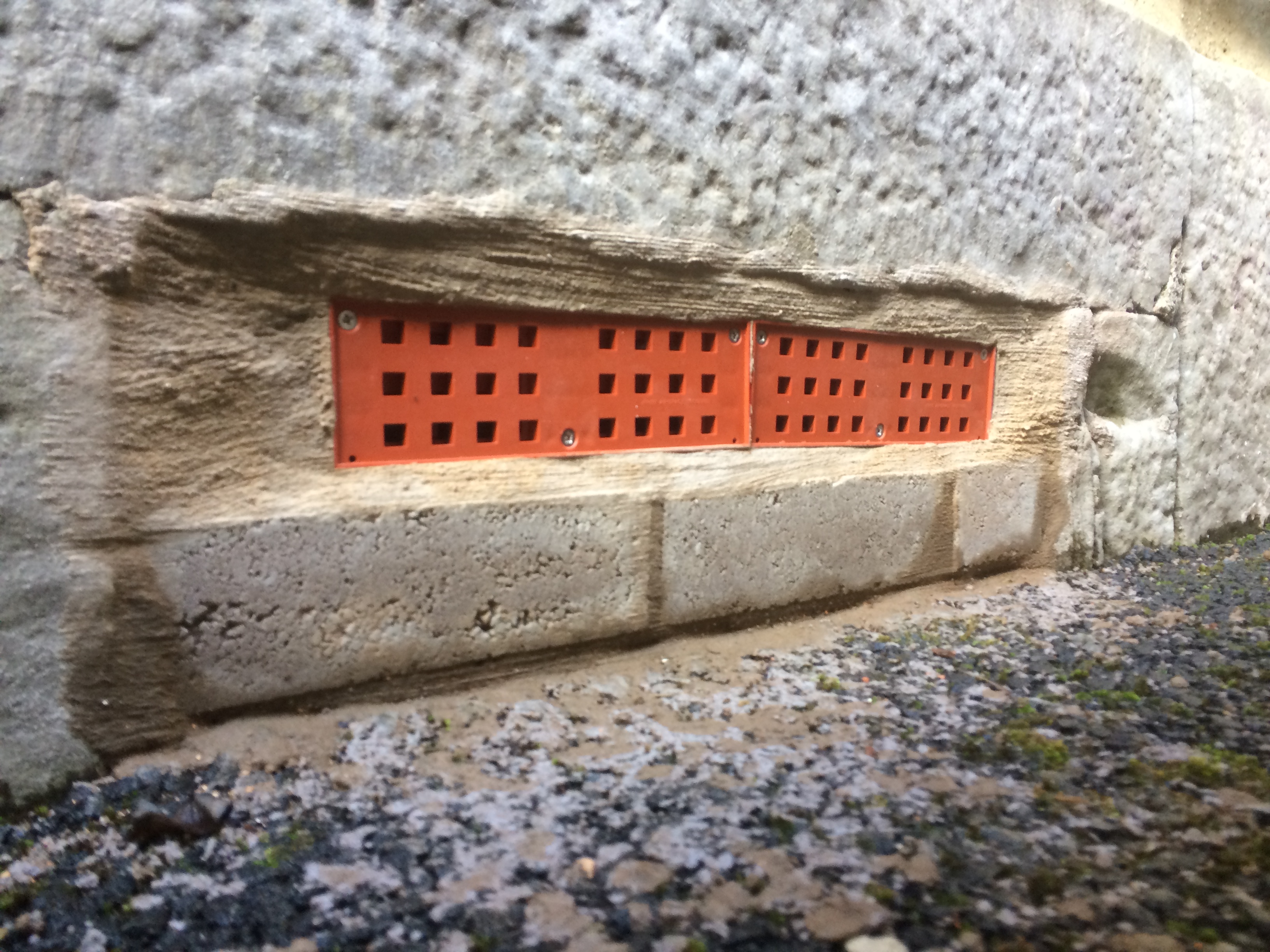 Image: Lakeside Flood Solutions
Image: The Flood Hub
Image: The Flood Hub
Flood door
Flood barrier
Automatic airbrick
Hard flooring
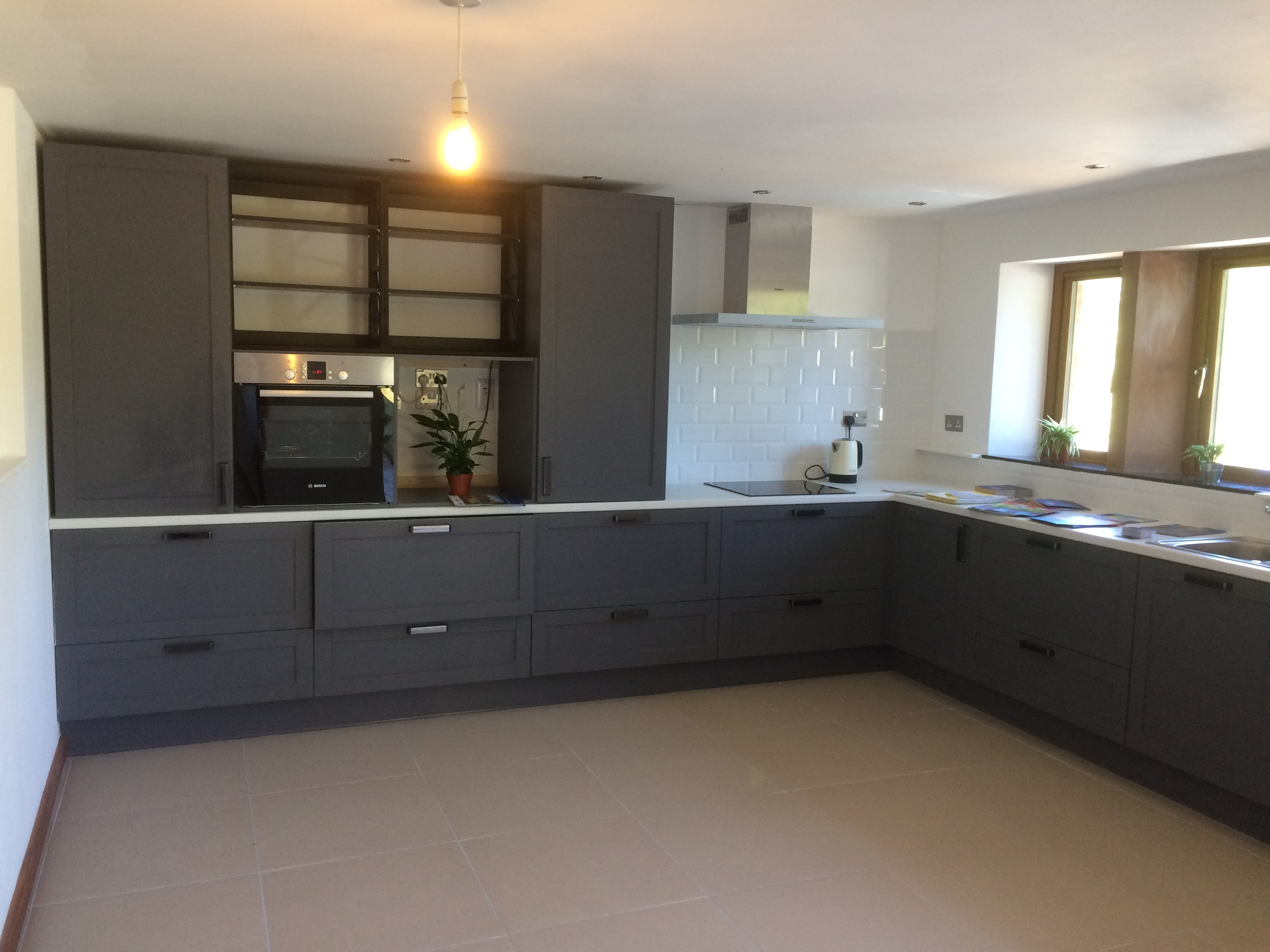 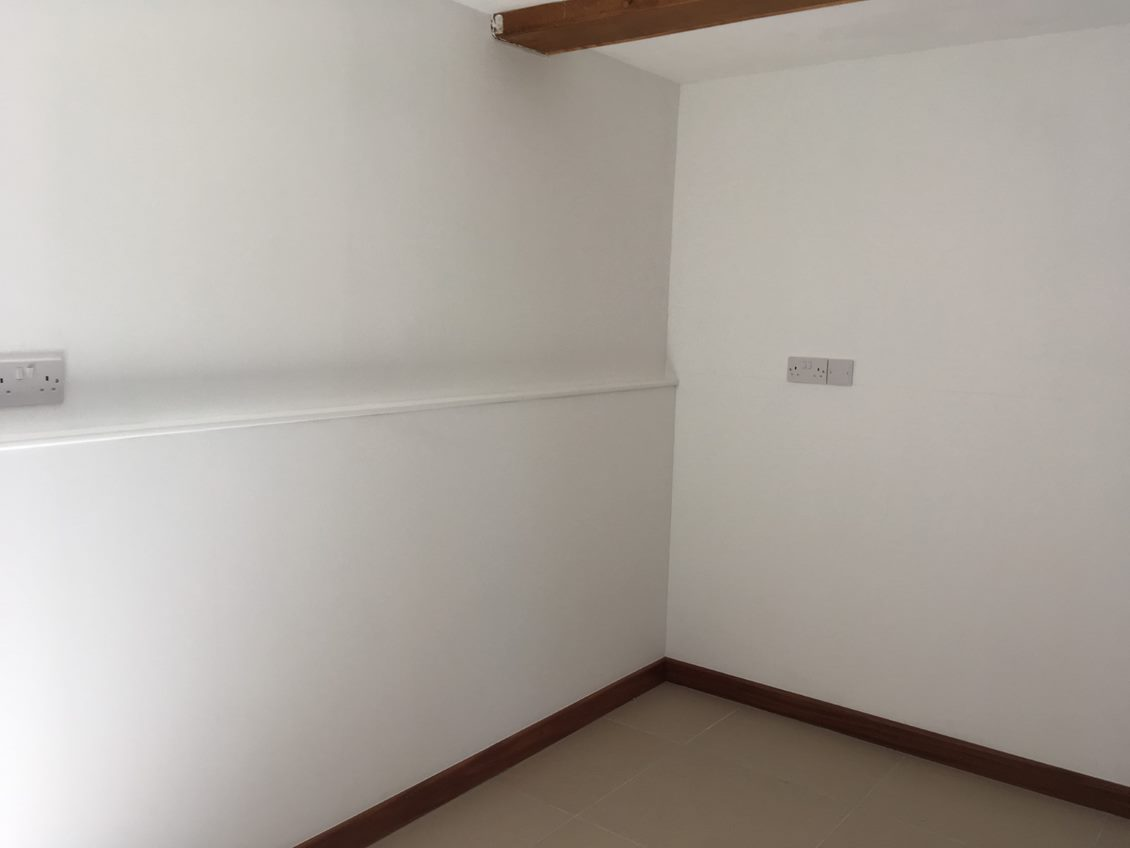 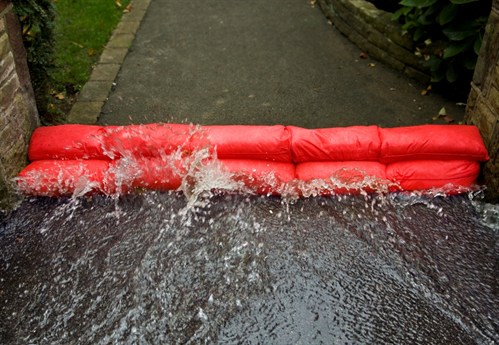 Image: The Flood Hub
Image: The Flood Hub
Image: Domestic flood control 2011 - water reactive sandbag by Gravitas International Ltd is licenced under CC BY-SA 3.0.
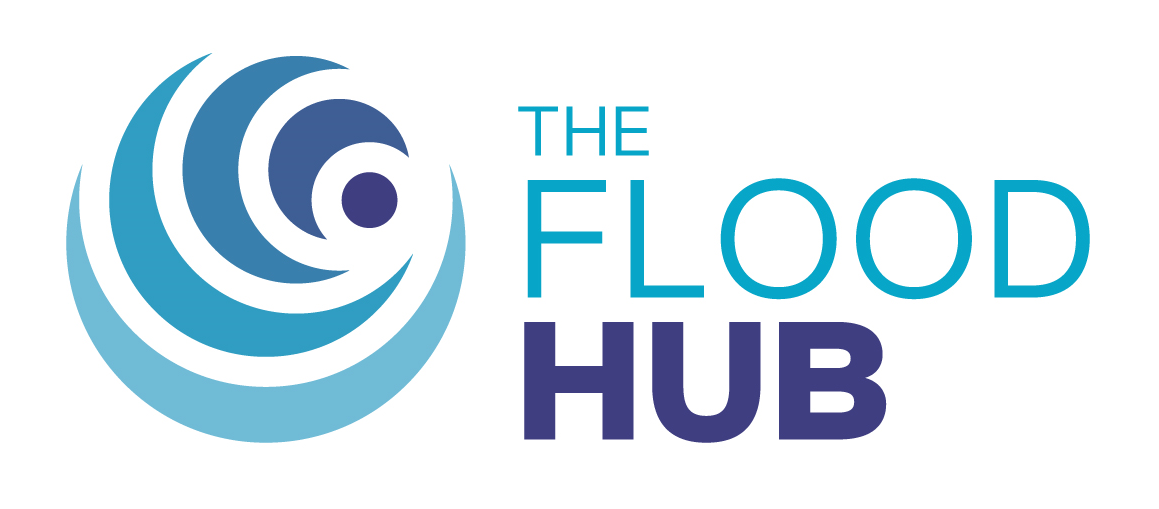 Kitchen made from resilient materials
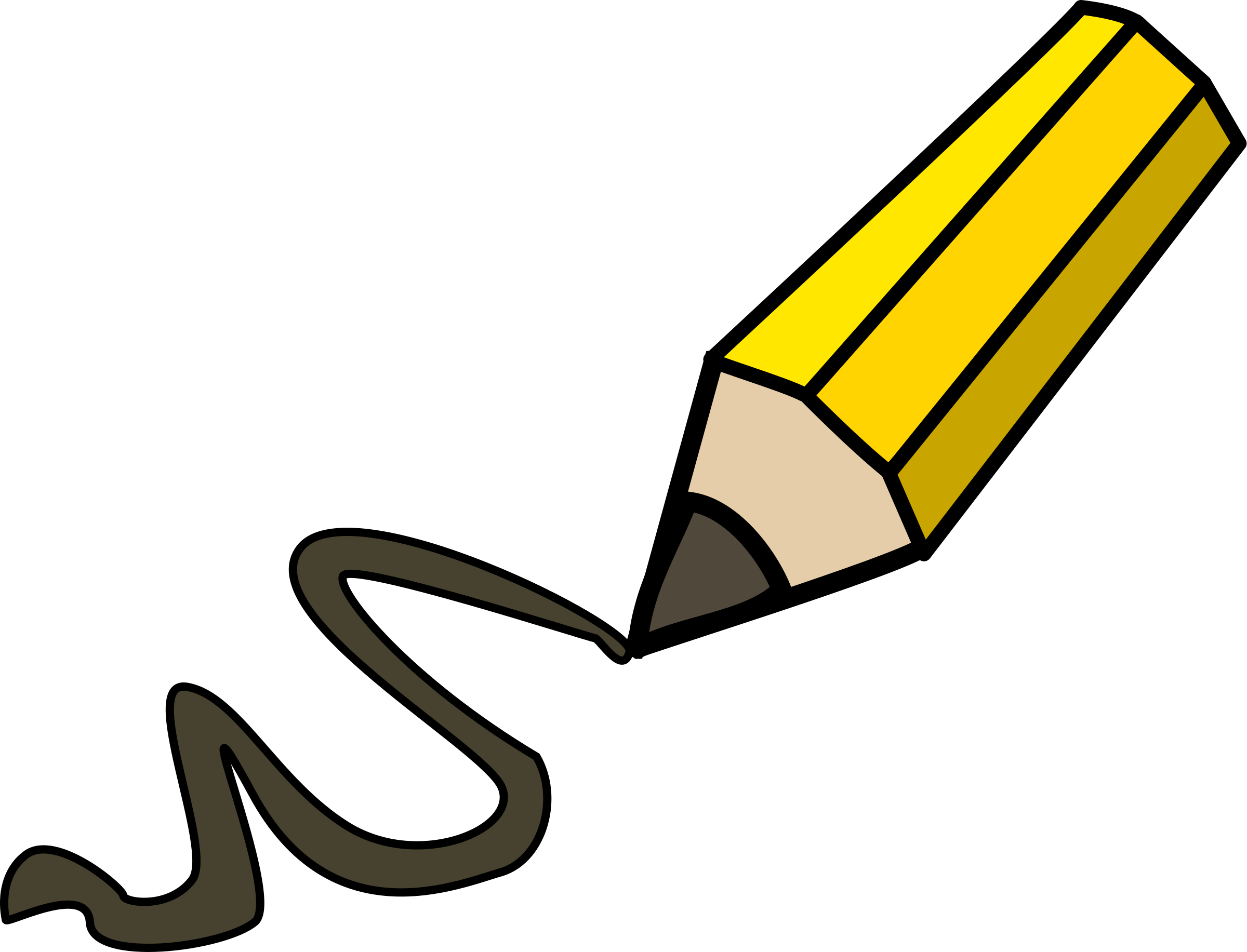 Alternative sandbags
Raised electric sockets
FT Q C47
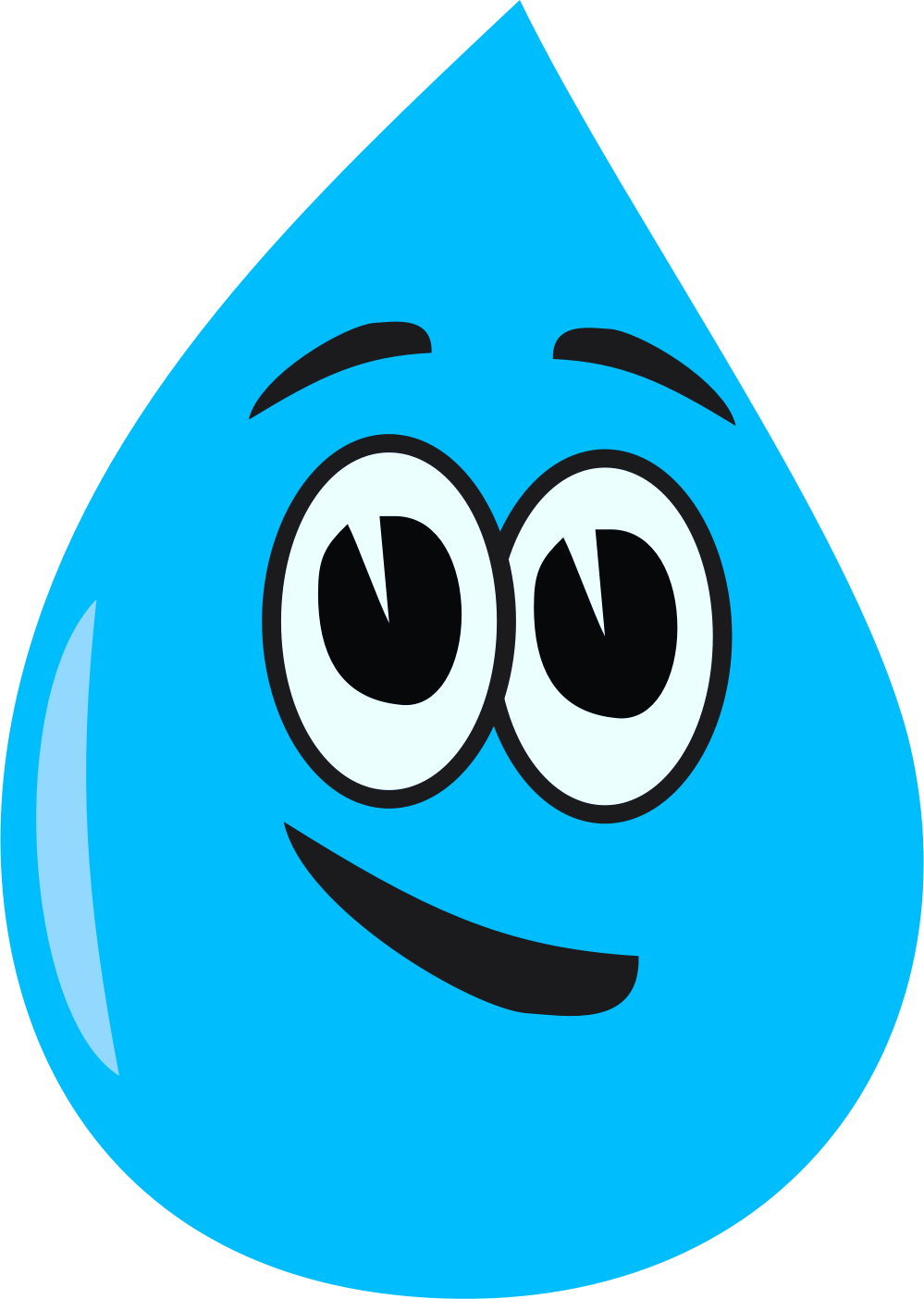 Flood Schemes
What do flood schemes do?
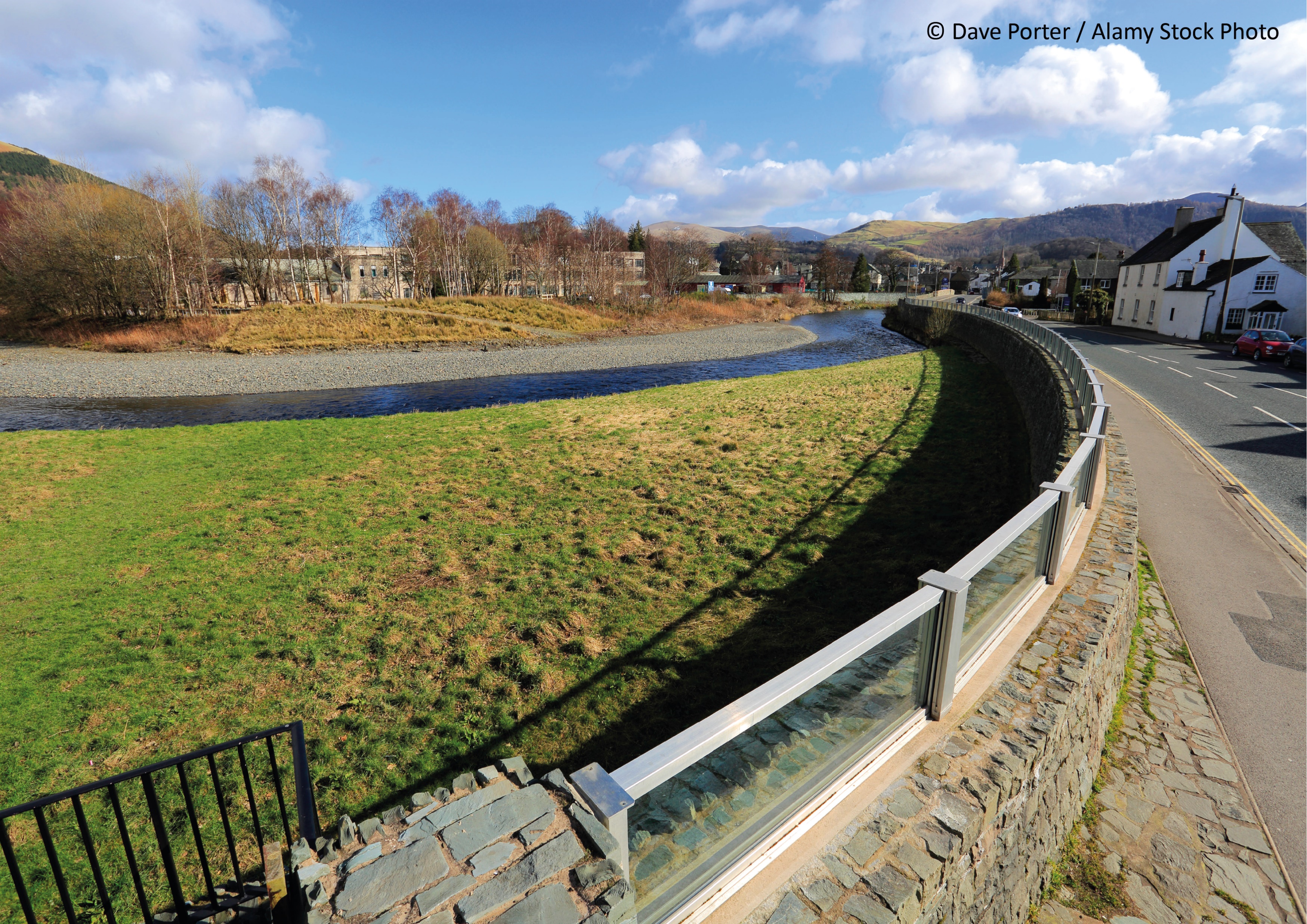 Flood schemes are built to protect big parts of towns and villages from flooding!

They are usually made up of walls, embankments, and flood storage areas.
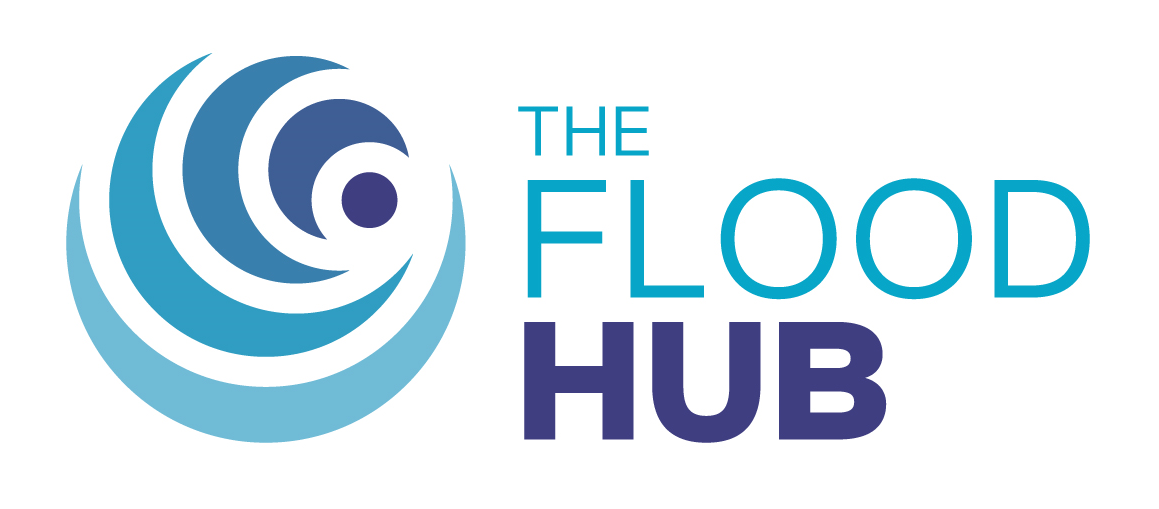 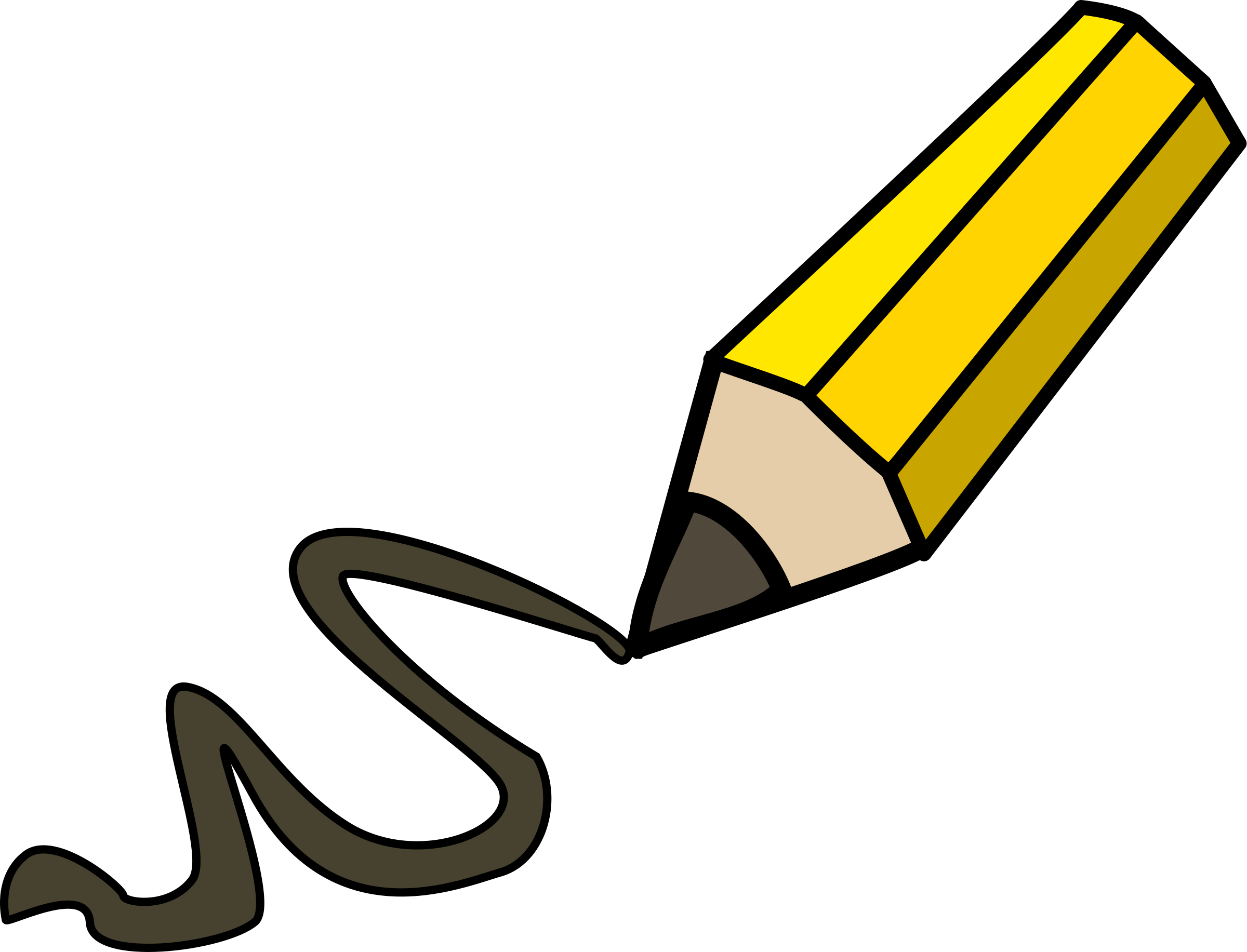 FT Q C47
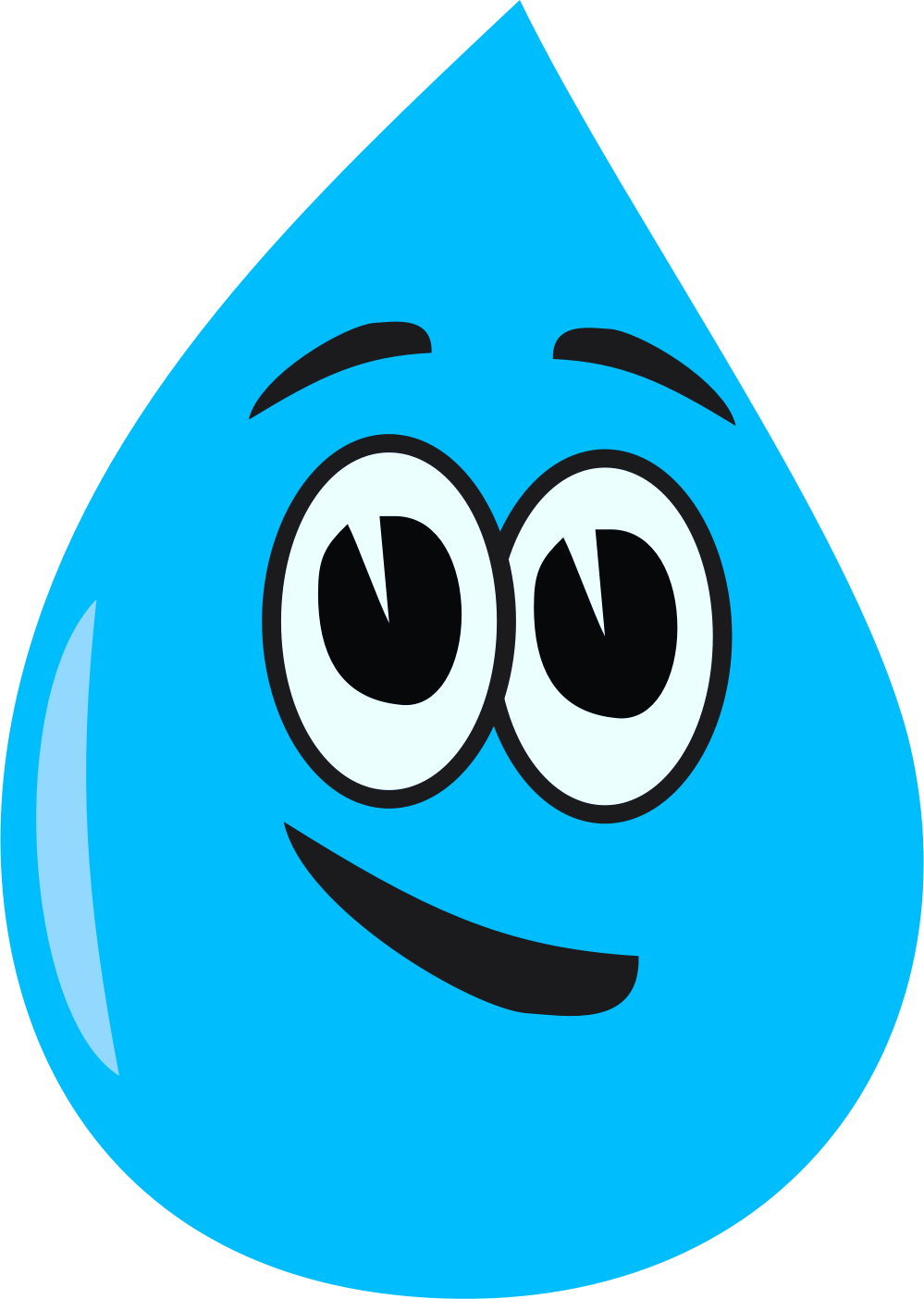 Types of Flood Defences
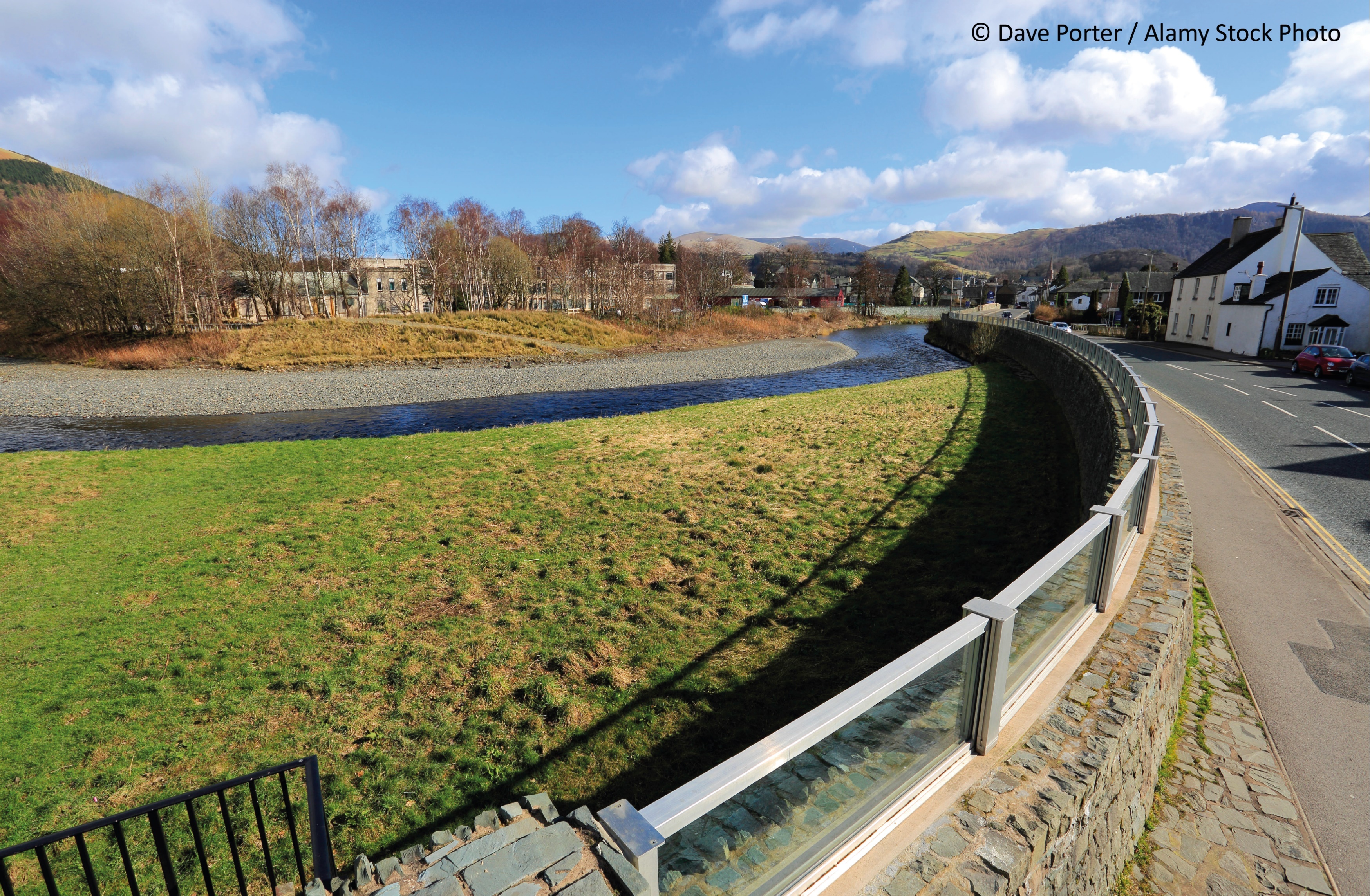 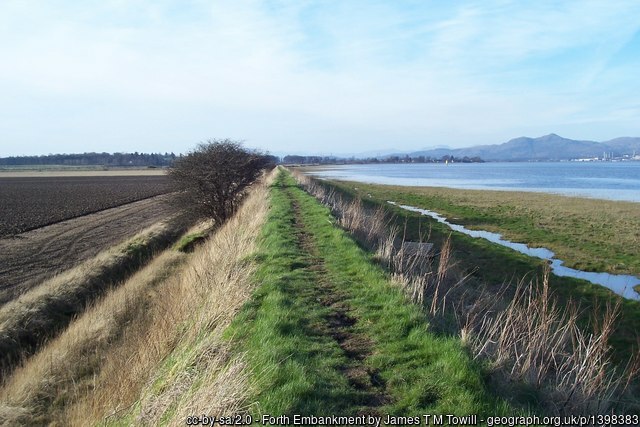 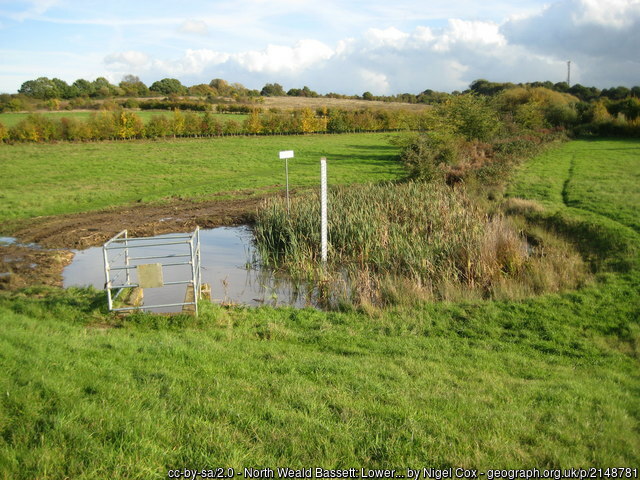 Embankments
Storage areas
Flood walls
Grassy hills or slopes which stop floodwater from rivers reaching houses
Built along the river to stop floodwater from rivers reaching into towns
Floodwater is directed out of a river onto empty land to be stored
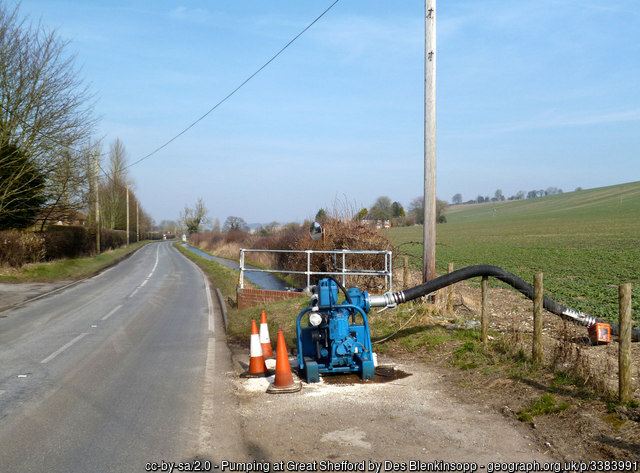 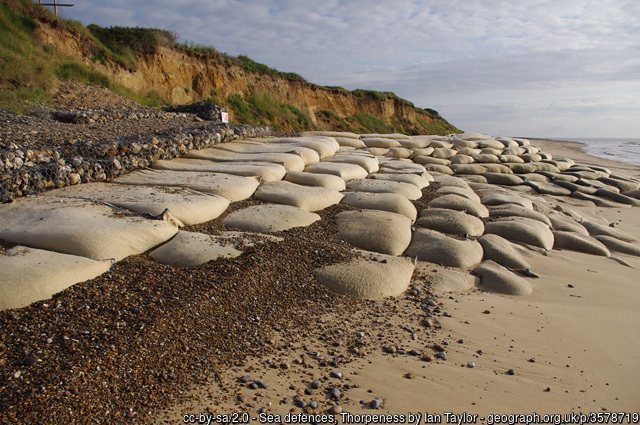 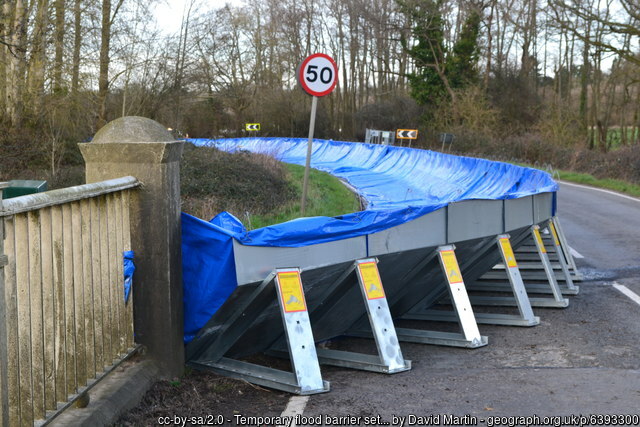 Pumps
Coastal defences
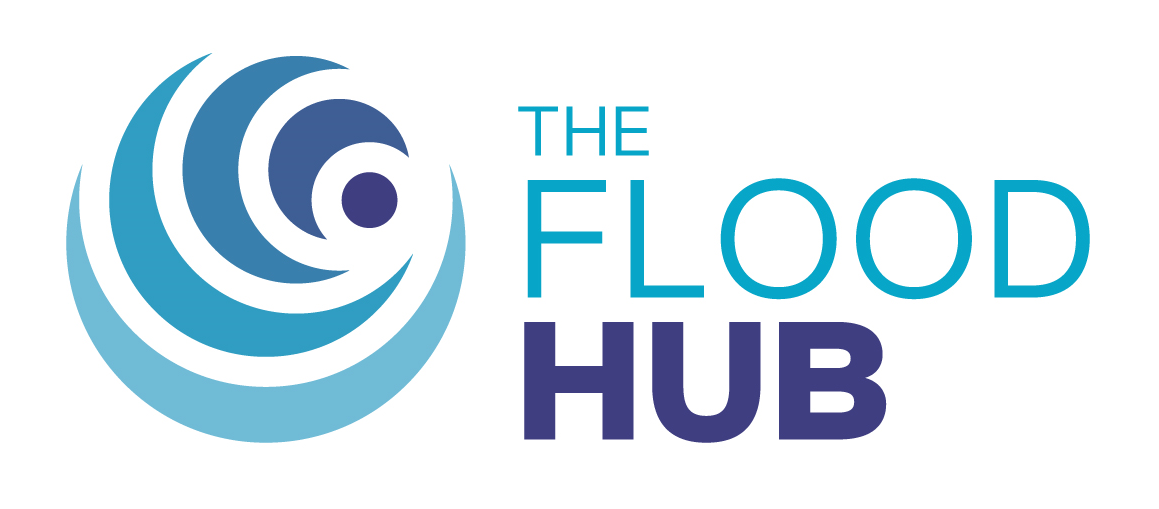 Temporary flood barriers
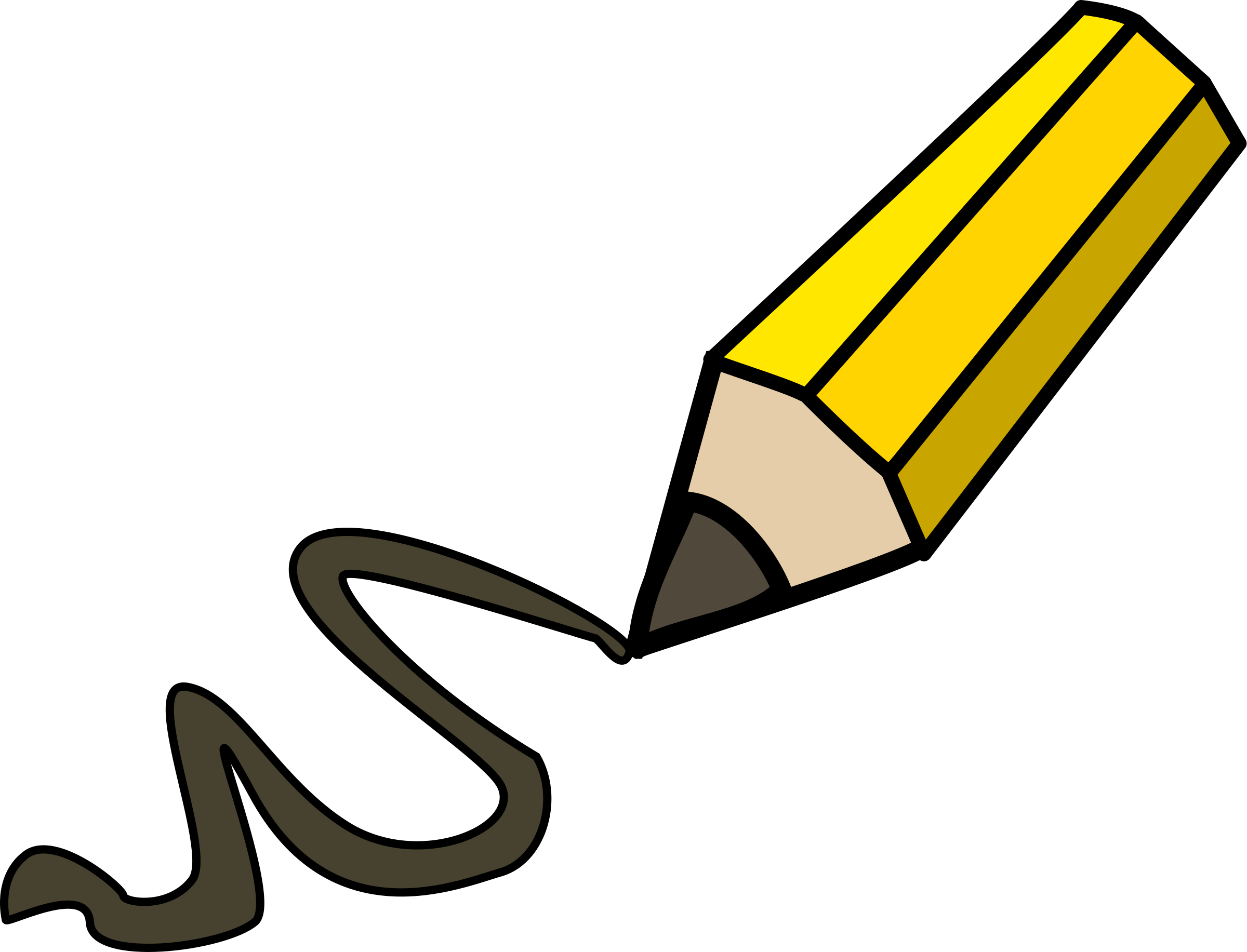 These take water from a place that is flooding to a different location
This can be flood walls or changes to the beach to protect it from waves and high tides
Put up in communities before flooding happens to stop floodwater reaching houses
FT Q C47
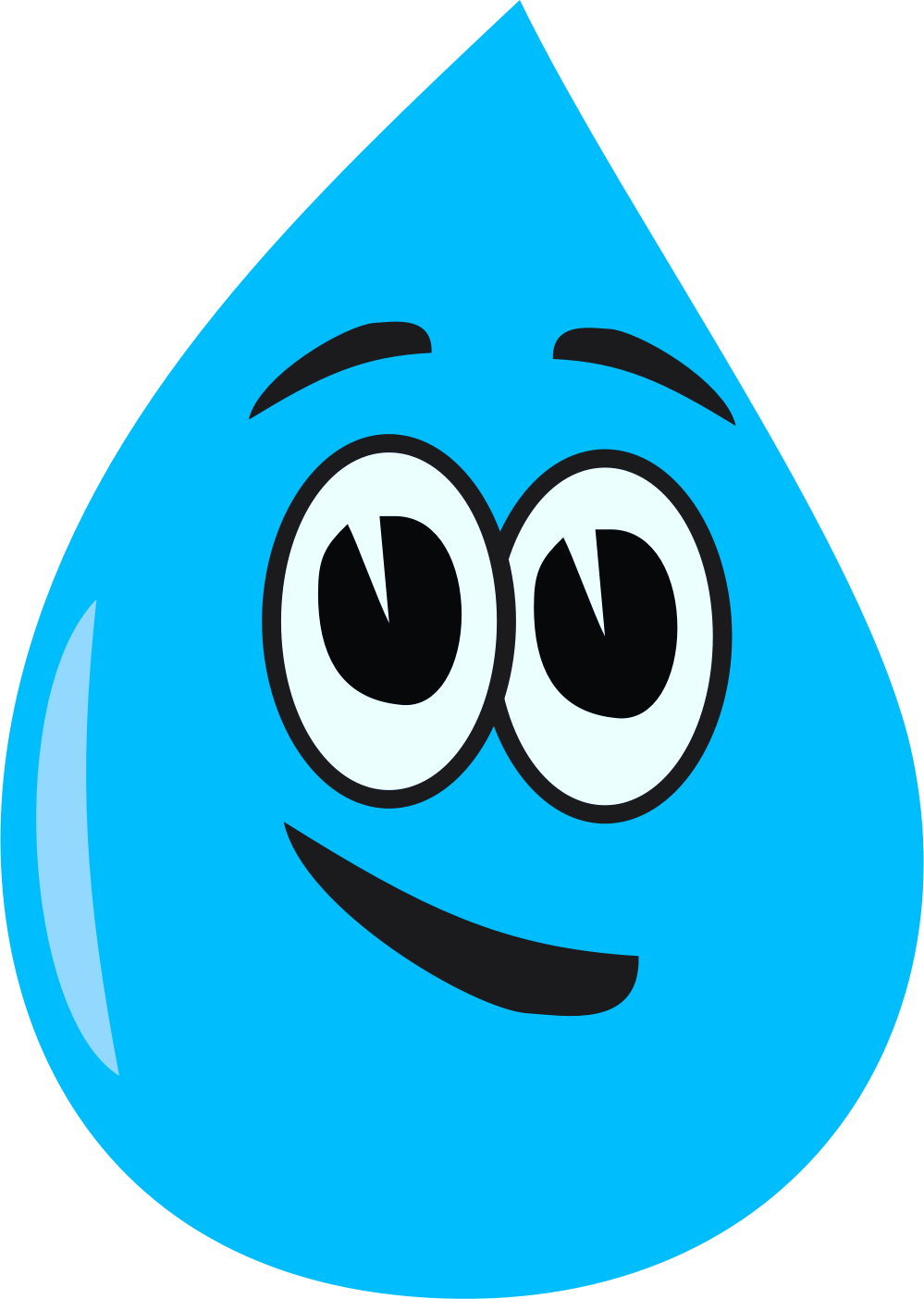 Recap of Lesson
Stops or reduces the amount of water getting into your home and damaging things
What does property flood resilience do?...

What do SuDS do?...

What do flood schemes and defences do?...
Catch rainwater and stop it from flowing over roads and into drains
Protect big parts of towns and villages from flooding
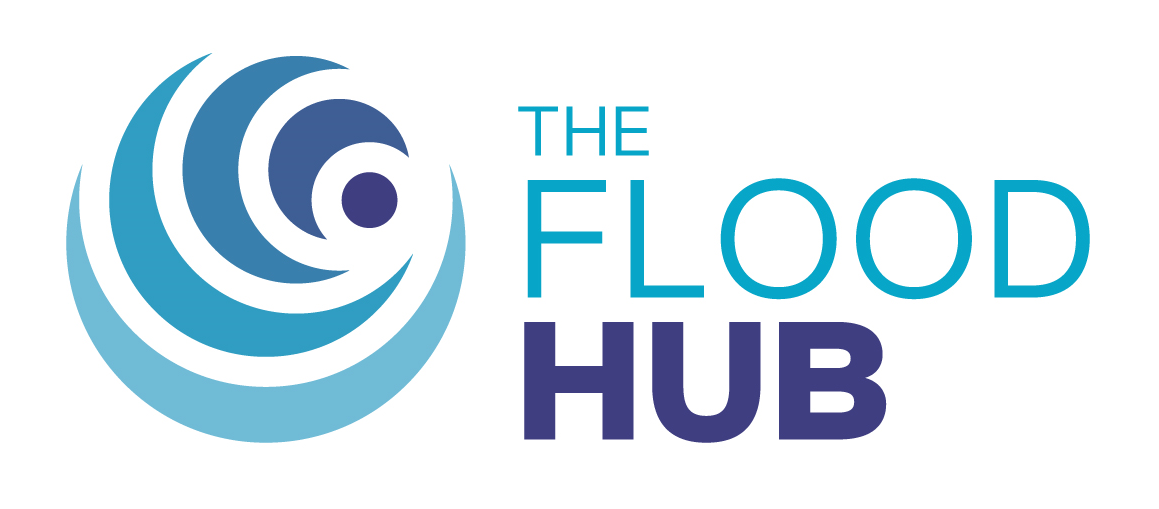 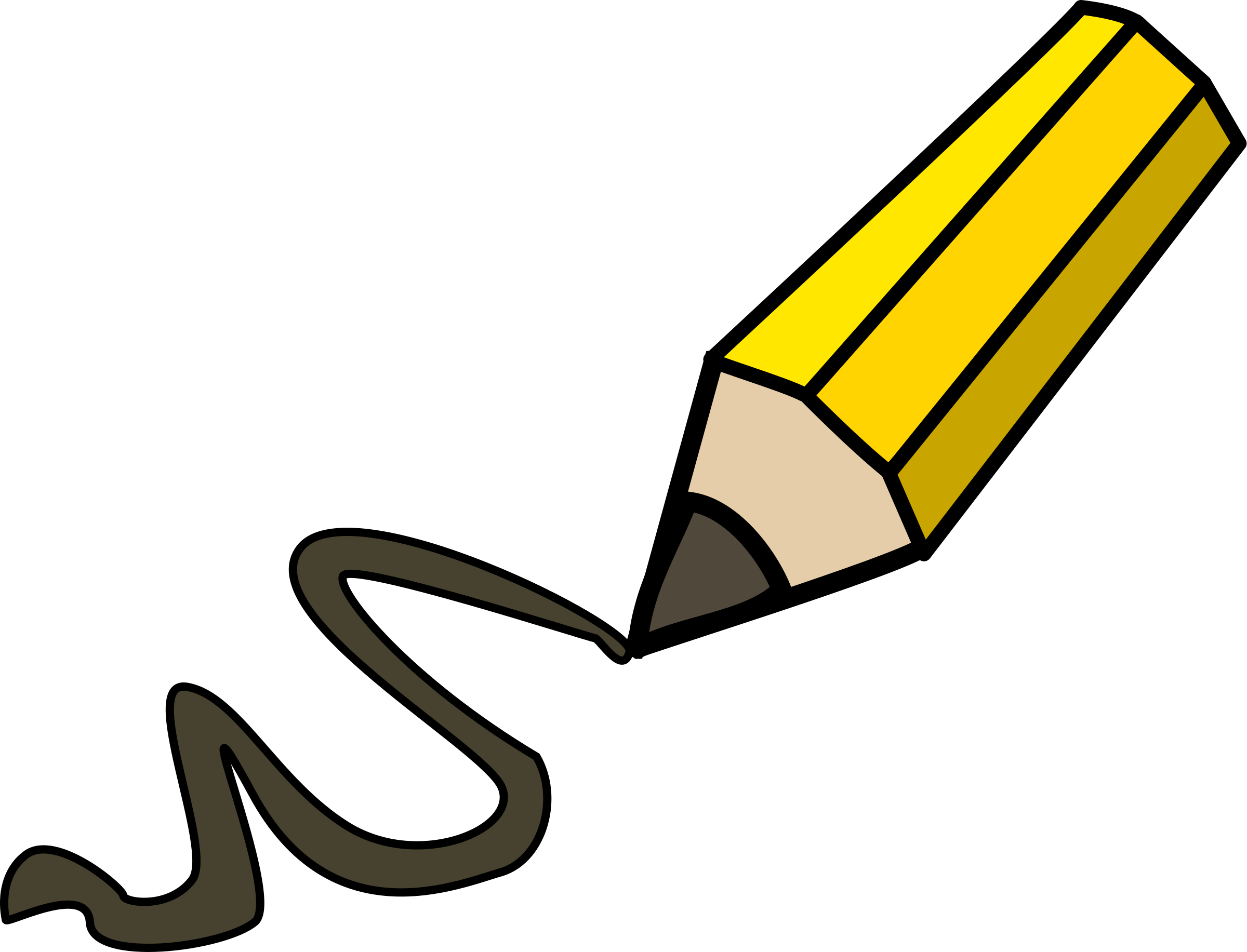 FT Q C47
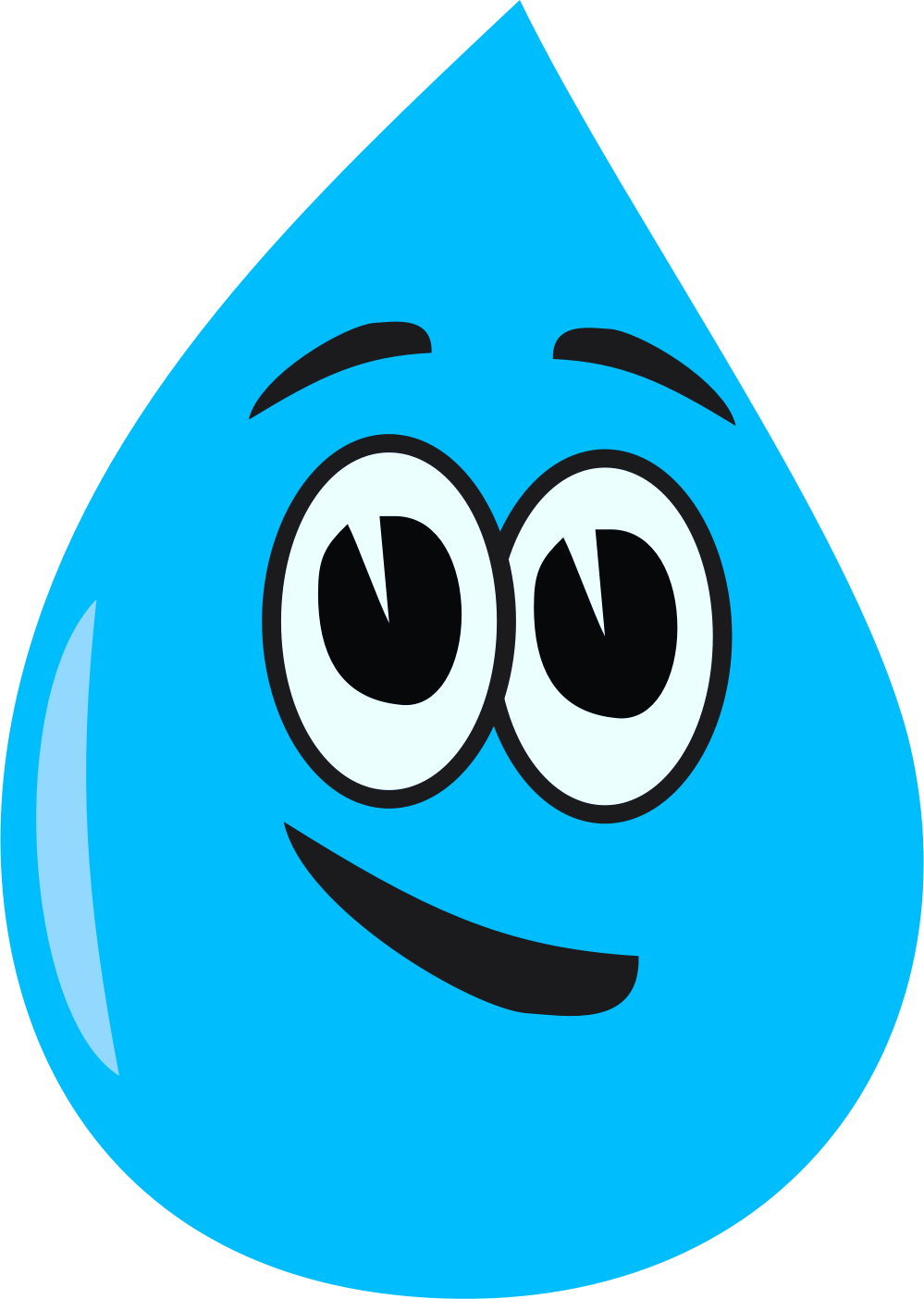 Homework
Protect your home from flooding
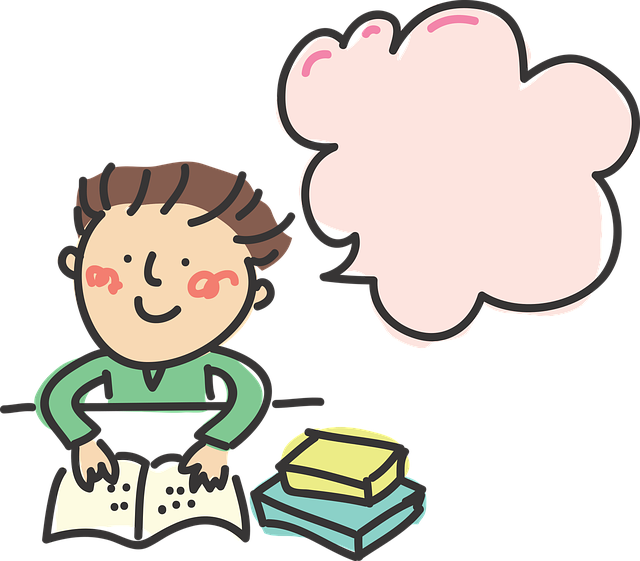 Using what we’ve learnt in this lesson, have a look around your house and answer the questions on the sheet.

Where could flood water get in?
What defences could you use to stop flood water getting in?
Do you think a flood scheme would help to stop your home from flooding? If so, how?
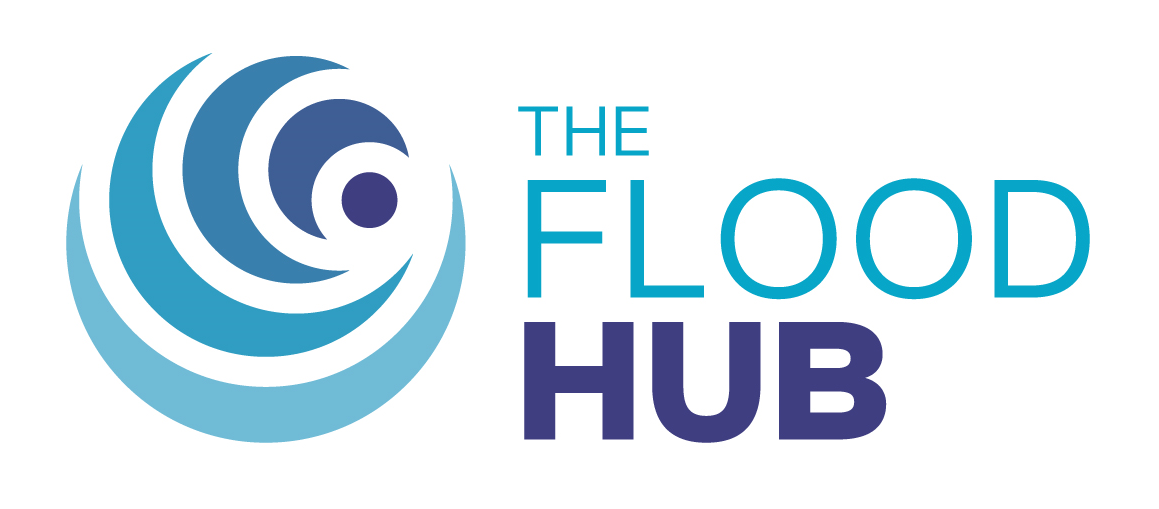 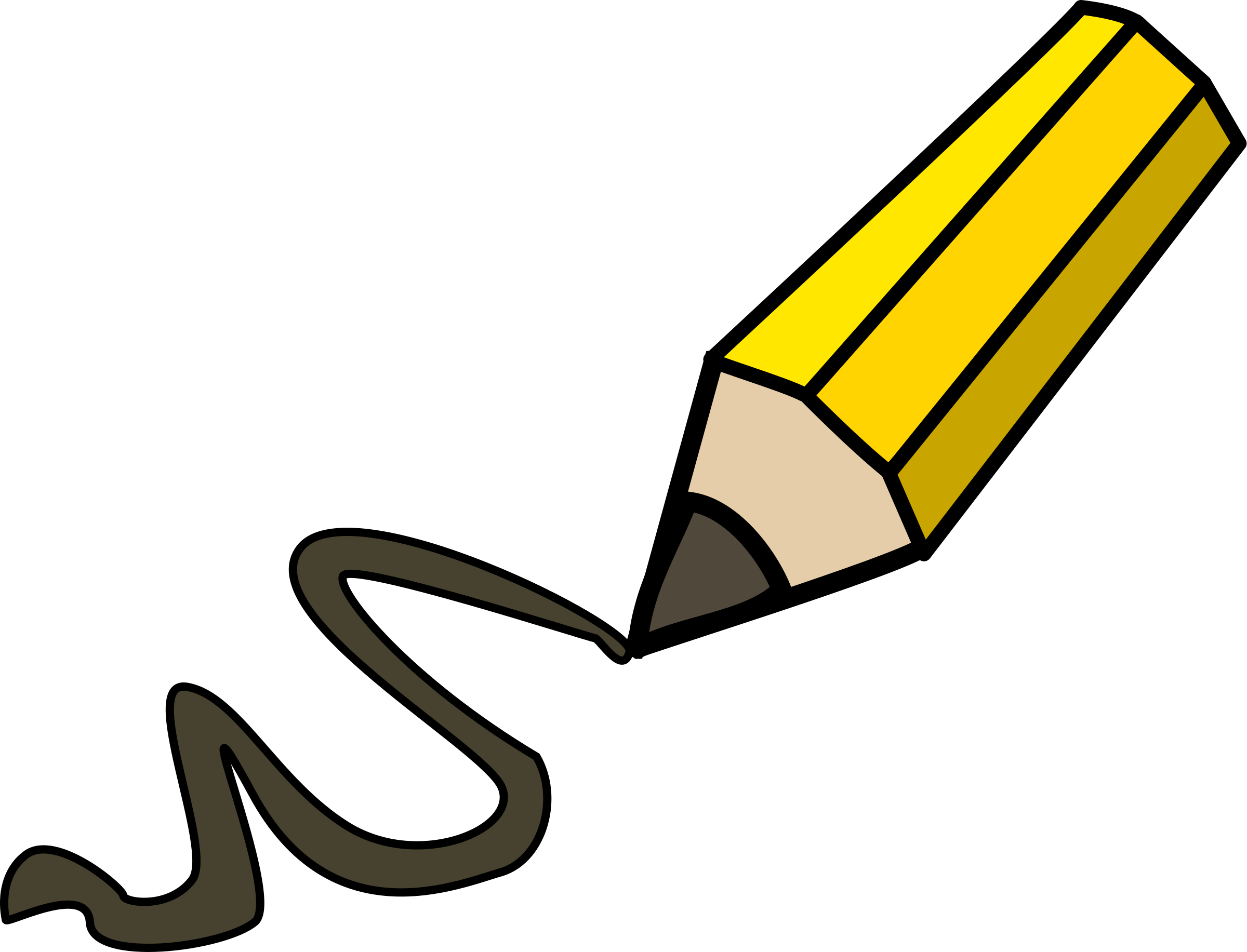 FT Q C47